Christian Theology 
in 210 minutes
The Creed, The Sacraments, & The Word of God
in less time than it takes to roast a pork butt.
What does it mean to be a Christian?
(on an index card)
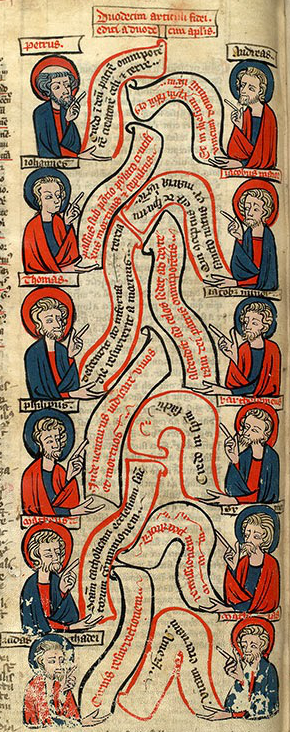 I believe in God, the Father Almighty,
creator of heaven and earth.
I believe in Jesus Christ, his only Son, our Lord,
who was conceived by the Holy Spirit,
born of the Virgin Mary,
suffered under Pontius Pilate,
was crucified, died, and was buried;
he descended to the dead.
On the third day he rose again;
he ascended into heaven,
is seated at the right hand of the Father,
and will come again to judge the living and the dead.
I believe in the Holy Spirit,
the holy catholic** church,
the communion of saints,
the forgiveness of sins,
the resurrection of the body,
and the life everlasting. Amen.
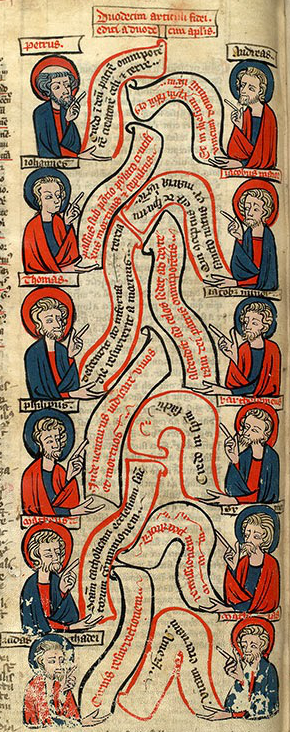 Why the Creed?
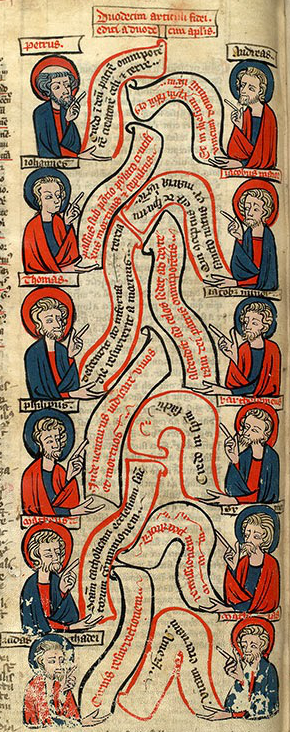 Why the Creed?
It’s because of Jesus
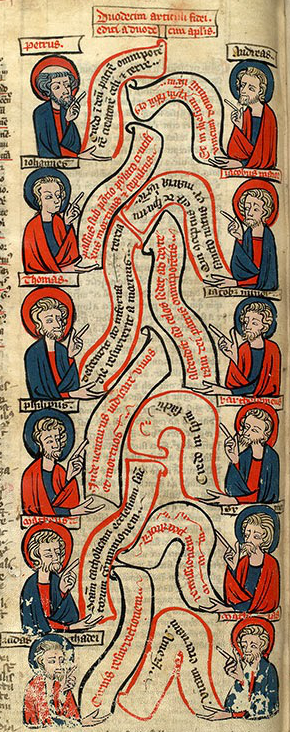 Why the Creed?
It’s because of Jesus
It’s been essential for Baptism
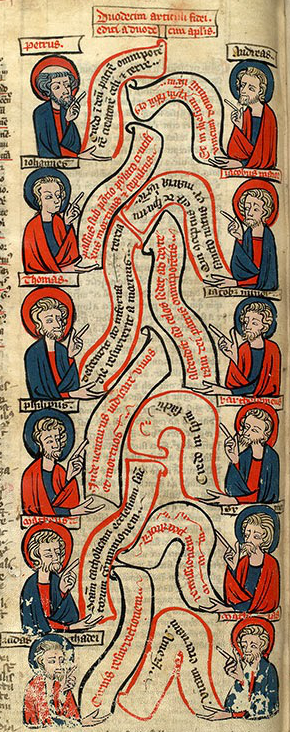 Why the Creed?
It’s because of Jesus
It’s been essential for Baptism
It’s the “bumpers” of Christian Faith.
Doodle: What do you think about when you hear…
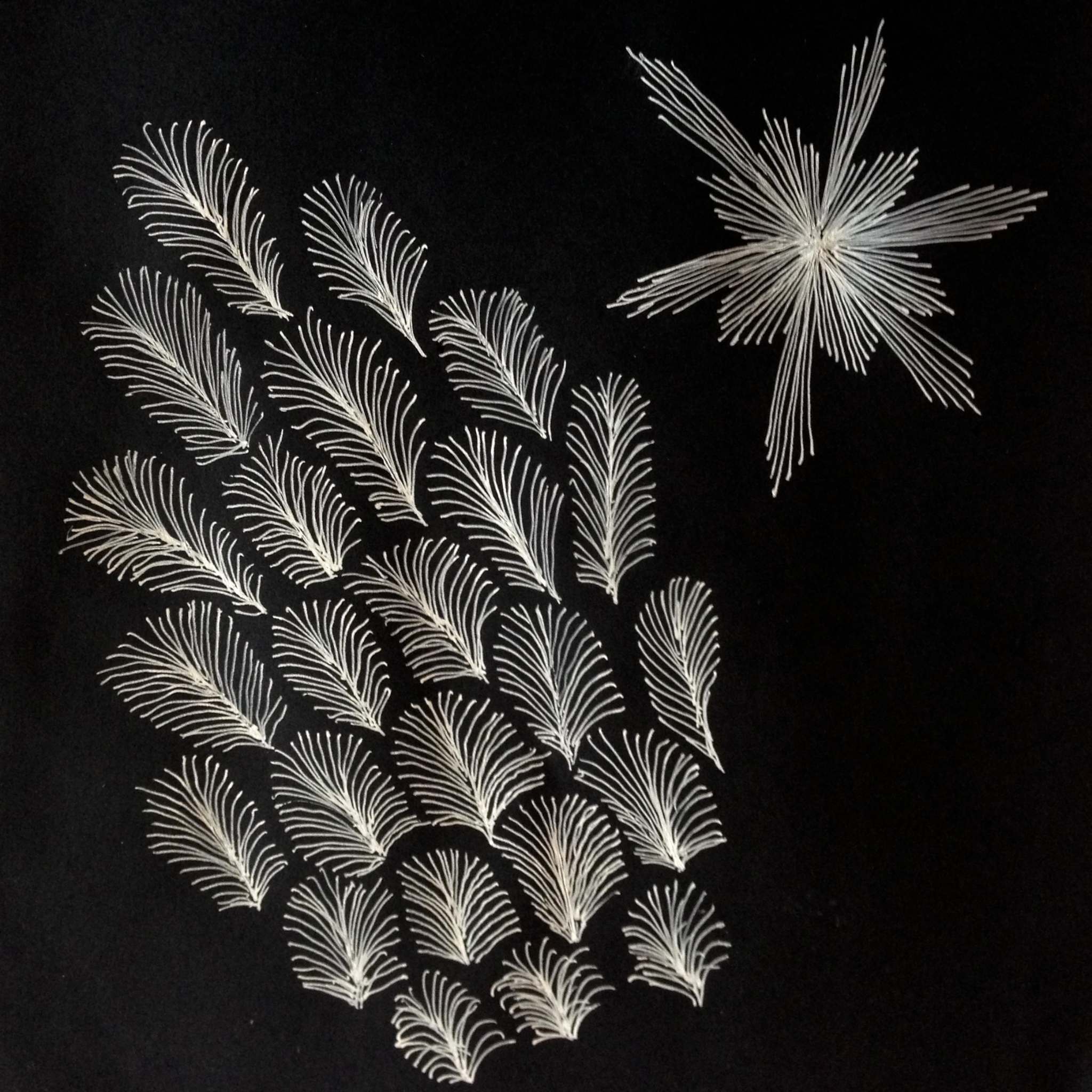 “I believe in God the Father Almighty, 
maker of heaven and earth”
“I believe…”
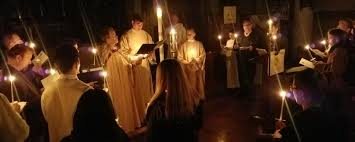 “…in God the Father Almighty”
What it means:
God is inherently relational
Within God’s self (the immanent Trinity)
WIth us (the economic Trinity)
God in three persons, blessed Trinity
The (immanent) Trinity is about relationship within God
What it doesn’t mean:
Deism (God without us)
Modalism (confusing the persons of the Trinity with the acts of God with us)
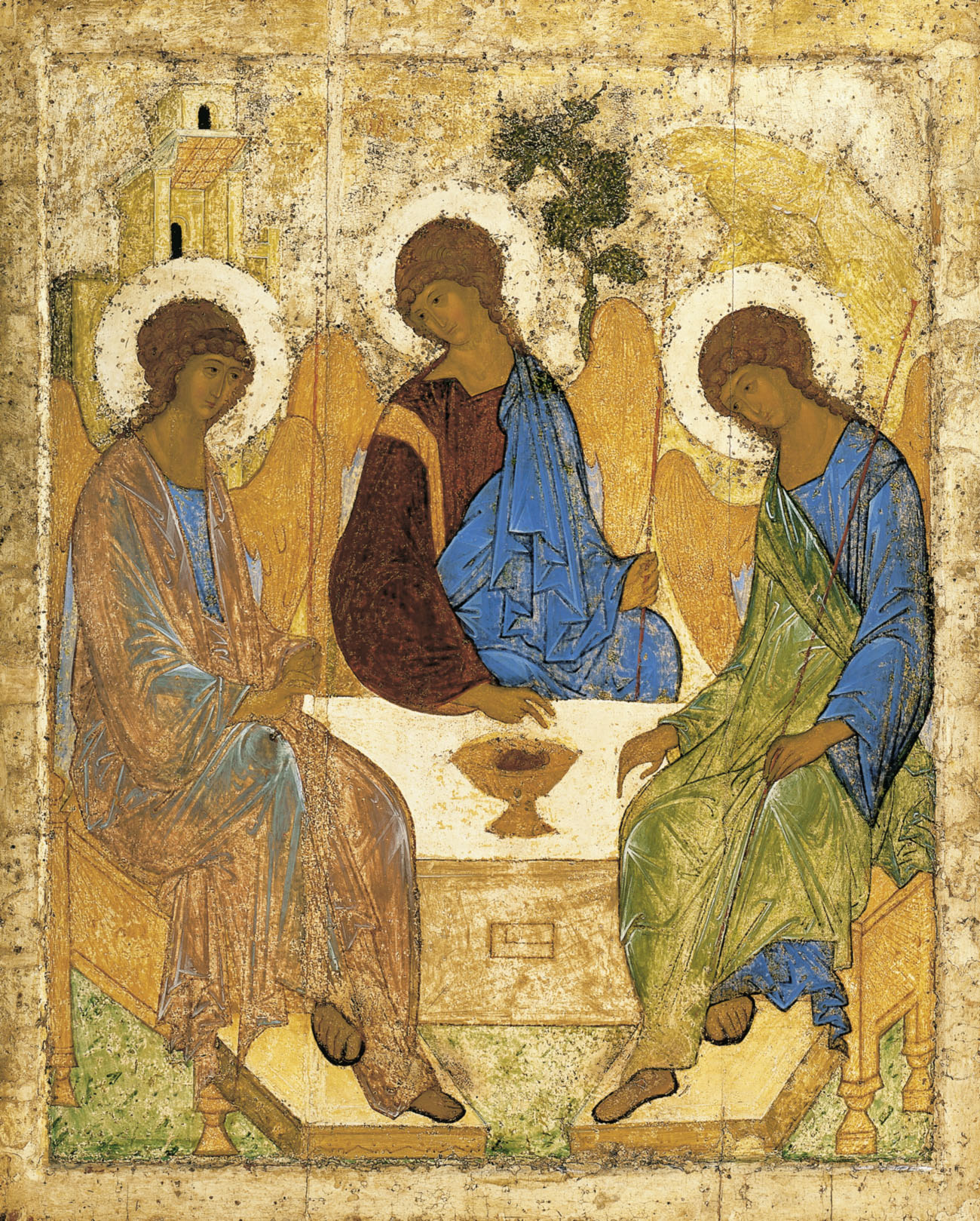 “...maker of heaven and earth”
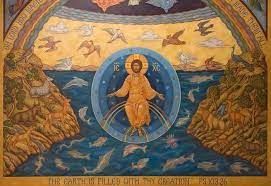 In Scripture?
“Monarch,” “Source”
Not a creature
The First Article
“I believe in God the Father Almighty,
Maker of heaven and earth.”
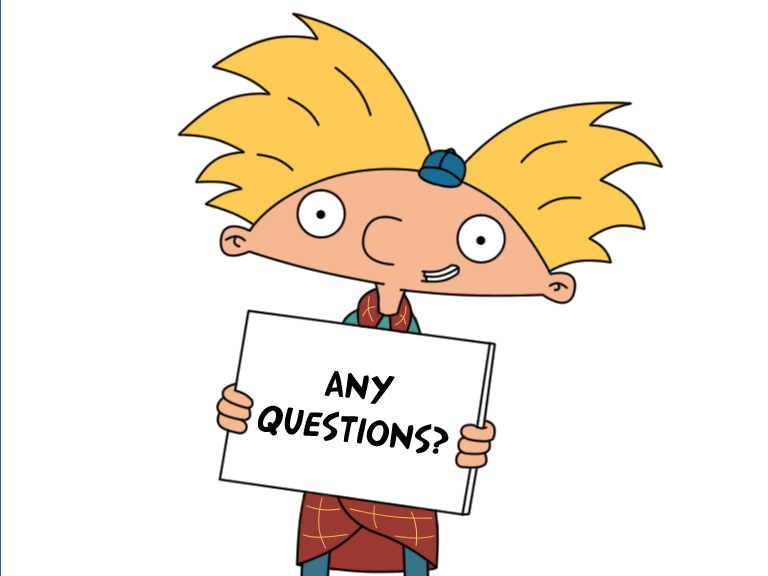 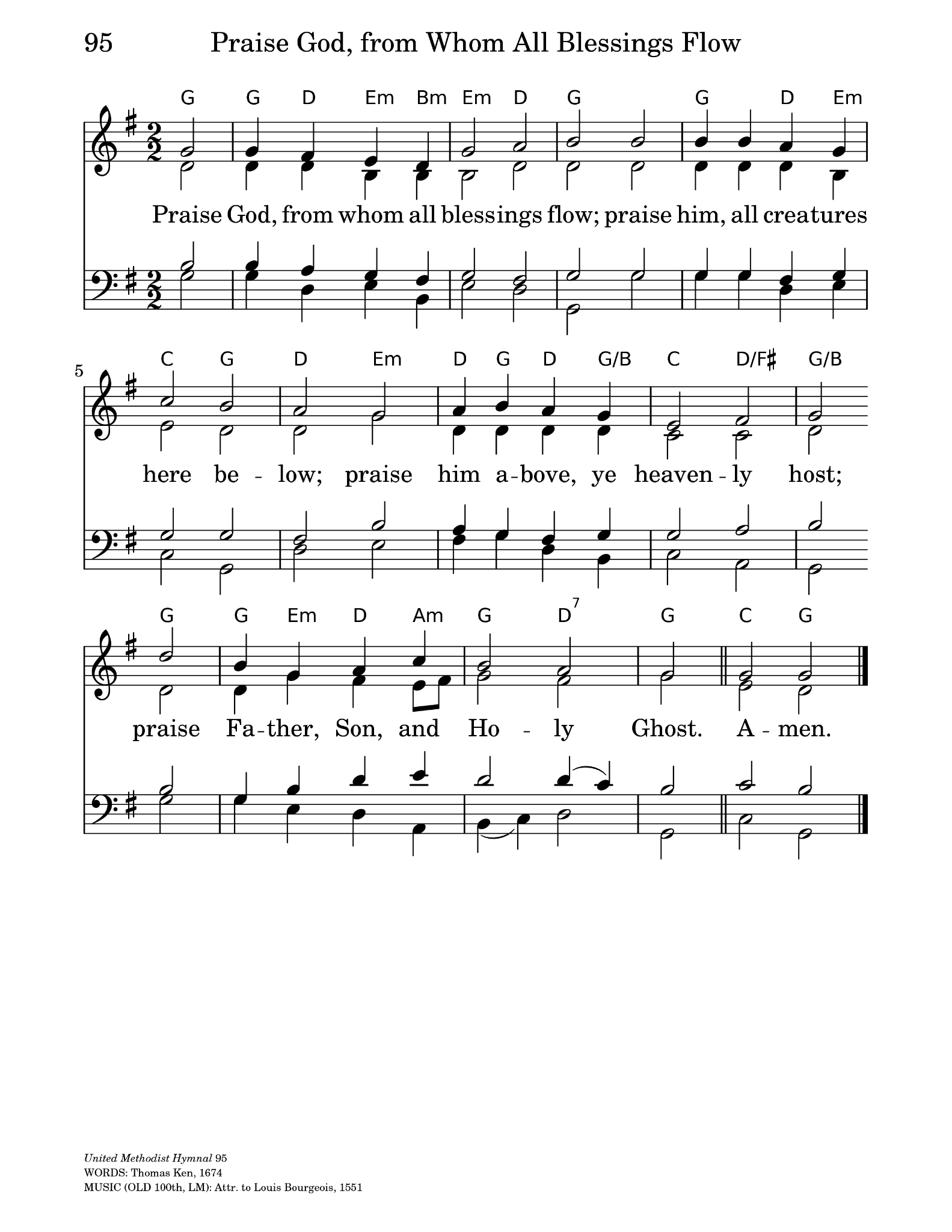 God
God
Doodle: What do you think about when you hear…
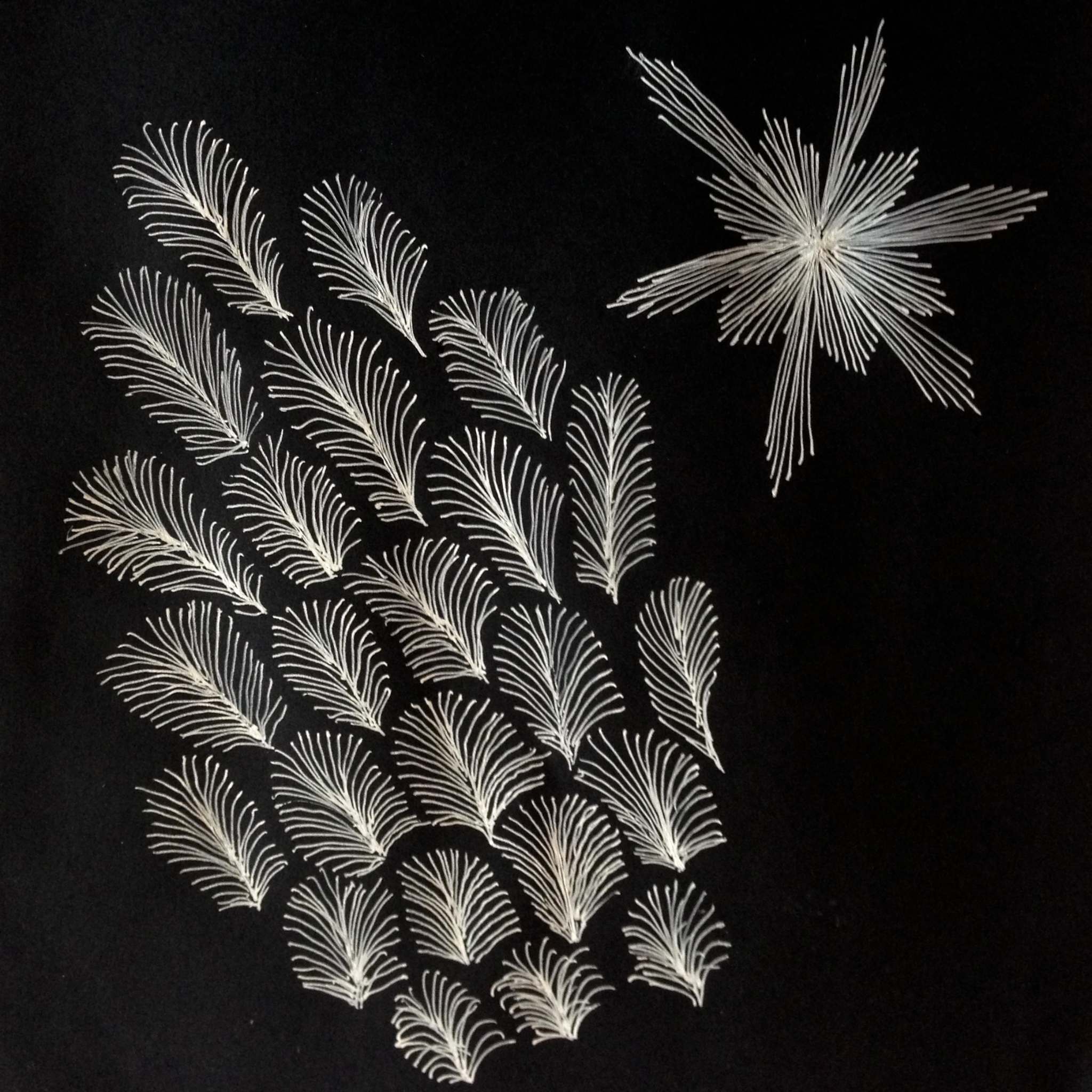 “I believe in Jesus Christ, his only Son, our Lord, who was conceived by the Holy Spirit, born of the Virgin Mary, suffered under Pontius Pilate,was crucified, died, and was buried; he descended to the dead.”
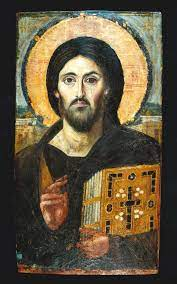 I believe in Jesus Christ, his only son, our Lord …
Saint Catherine's Monastery, Mount Sinai, 6th century
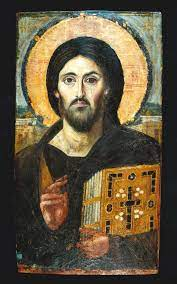 I believe in Jesus Christ, his only son, our Lord …
Jesus (of Nazareth)
Saint Catherine's Monastery, Mount Sinai, 6th century
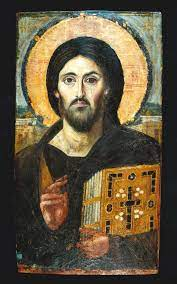 I believe in Jesus Christ, his only son, our Lord …
Jesus (of Nazareth) 
Christ (of the Bible)
Saint Catherine's Monastery, Mount Sinai, 6th century
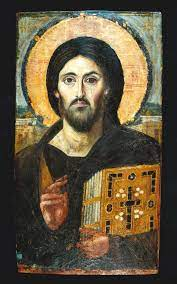 I believe in Jesus Christ, his only son, our Lord …
Jesus (of Nazareth) 
Christ (of the Bible) 
His only Son (Not Caesar)
Saint Catherine's Monastery, Mount Sinai, 6th century
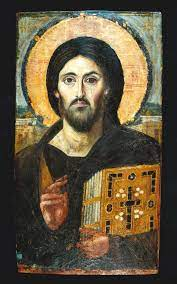 I believe in Jesus Christ, his only son, our Lord …
Jesus (of Nazareth) 
Christ (of the Bible) 
His only Son (Not Caesar) 
Our Lord (Kyrios & YHWH)
Saint Catherine's Monastery, Mount Sinai, 6th century
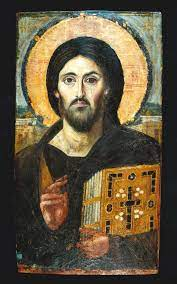 I believe in Jesus Christ, his only son, our Lord …
Jesus (of Nazareth) 
Christ (of the Bible) 
His only Son (Not Caesar) 
Our Lord (Kyrios & YHWH) 
Possible Heresies
Only Human (Ebionitism)
Only God (Docetism)
Saint Catherine's Monastery, Mount Sinai, 6th century
“Who was conceived by the Holy Spirit, Born of the Virgin Mary,
Suffered under Pontius Pilate,
Was crucified, dead, and buried.”
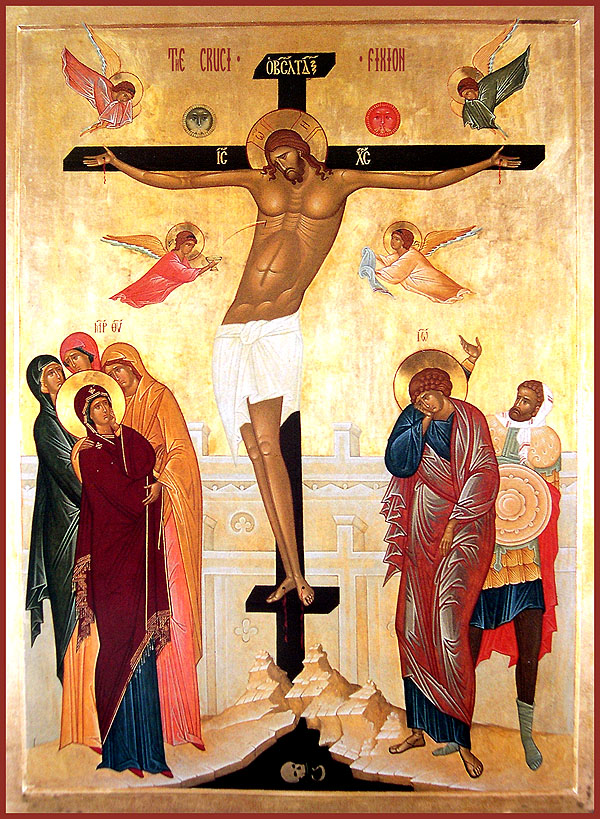 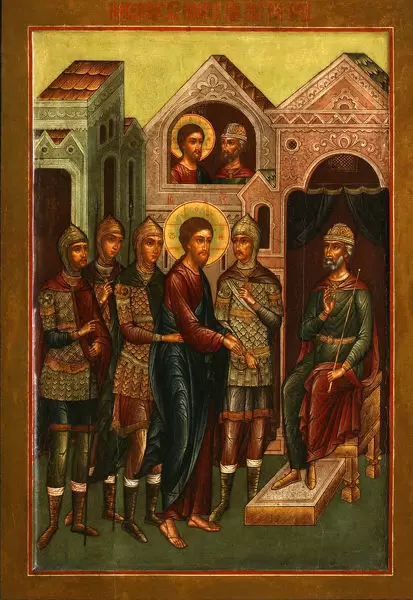 This is history!
This is the meaning of history!
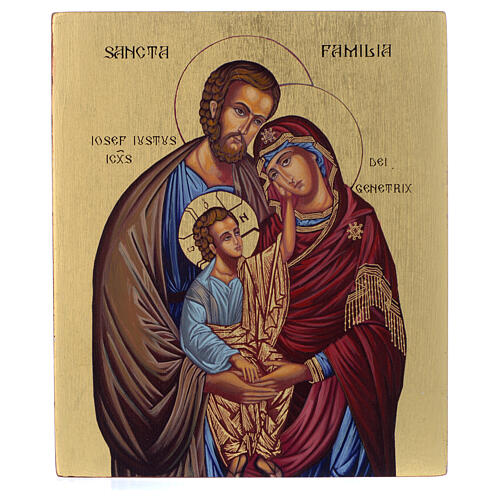 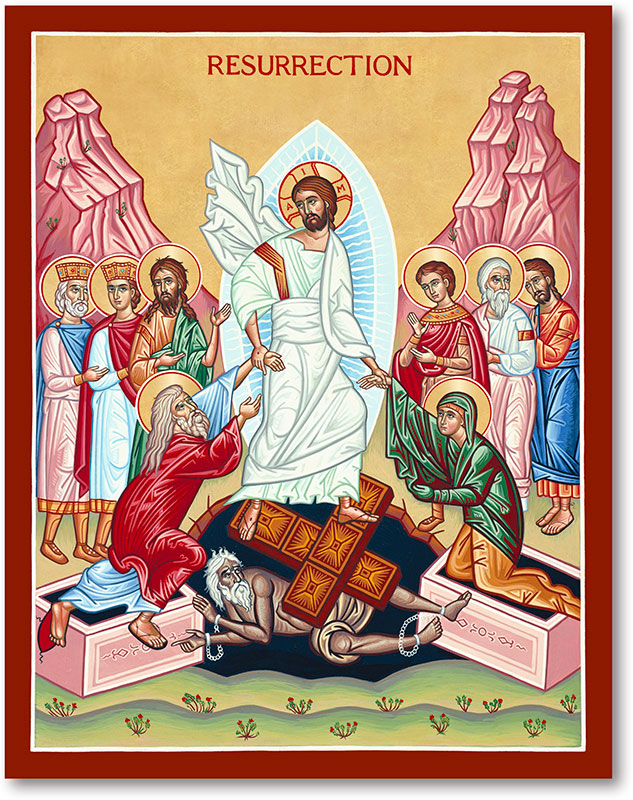 “He descended to the dead. The third day He rose from the dead. He ascended into heaven and sitteth at the right hand of God the Father Almighty. From thence he shall come to judge the quick and the dead…”
Icon of the Resurrection - The Harrowing of Hell, with Feasts. Yaroslavl. Ca. mid-17th century.
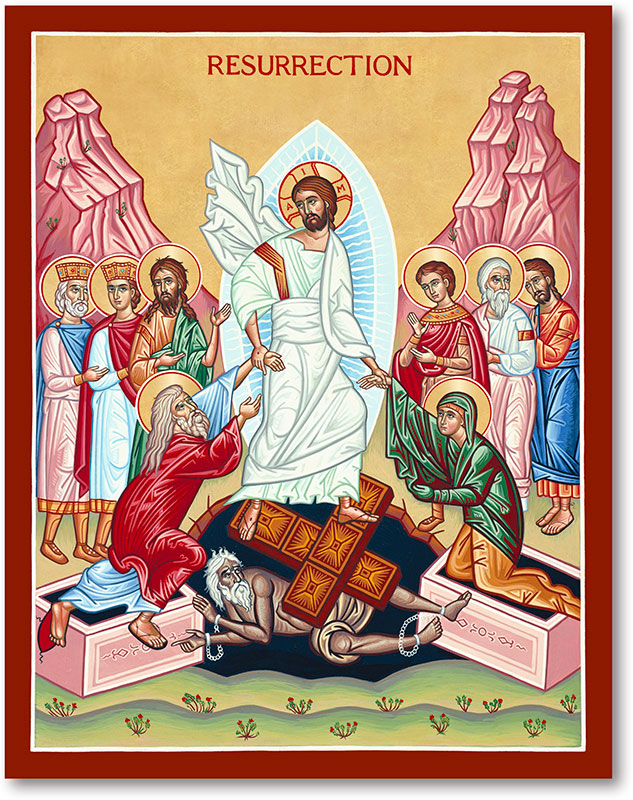 “He descended to the dead. The third day He rose from the dead. He ascended into heaven and sitteth at the right hand of God the Father Almighty. From thence he shall come to judge the quick and the dead…”
Soteriology
Icon of the Resurrection - The Harrowing of Hell, with Feasts. Yaroslavl. Ca. mid-17th century.
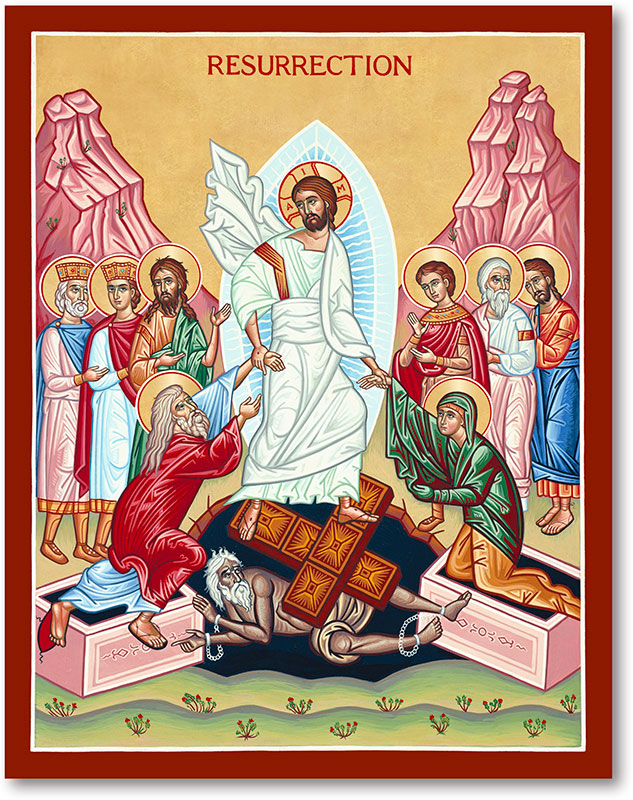 “He descended to the dead. The third day He rose from the dead. He ascended into heaven and sitteth at the right hand of God the Father Almighty. From thence he shall come to judge the quick and the dead…”
Soteriology
Doctrine of Salvation
Icon of the Resurrection - The Harrowing of Hell, with Feasts. Yaroslavl. Ca. mid-17th century.
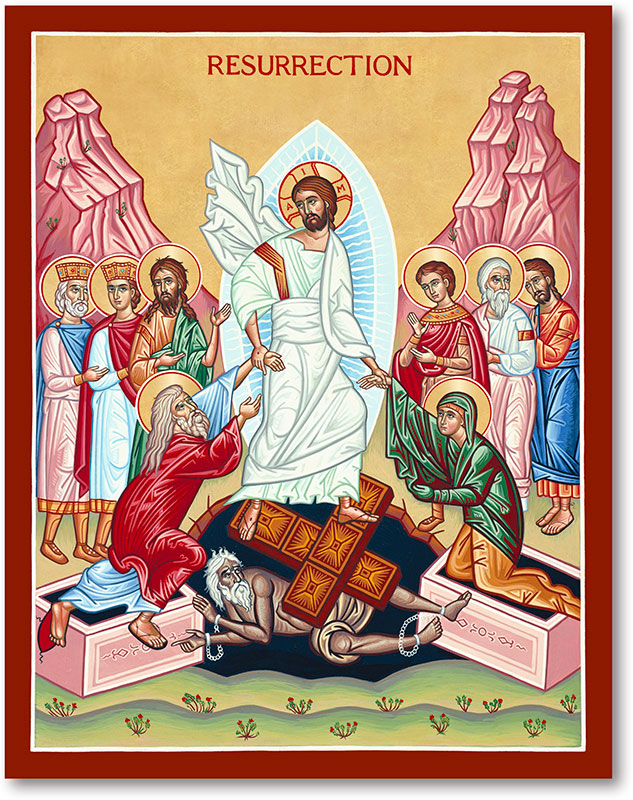 “He descended to the dead. The third day He rose from the dead. He ascended into heaven and sitteth at the right hand of God the Father Almighty. From thence he shall come to judge the quick and the dead…”
Soteriology
Doctrine of Salvation
Eschatology
Doctrine of “the End”
Icon of the Resurrection - The Harrowing of Hell, with Feasts. Yaroslavl. Ca. mid-17th century.
The Second Article 
“I believe in Jesus Christ, his only son, our Lord …Who was conceived by the Holy Spirit, Born of the Virgin Mary,
Suffered under Pontius Pilate,
Was crucified, dead, and buried. He descended to the dead. The third day He rose from the dead. He ascended into heaven and sitteth at the right hand of God the Father Almighty. From thence he shall come to judge the quick and the dead…”
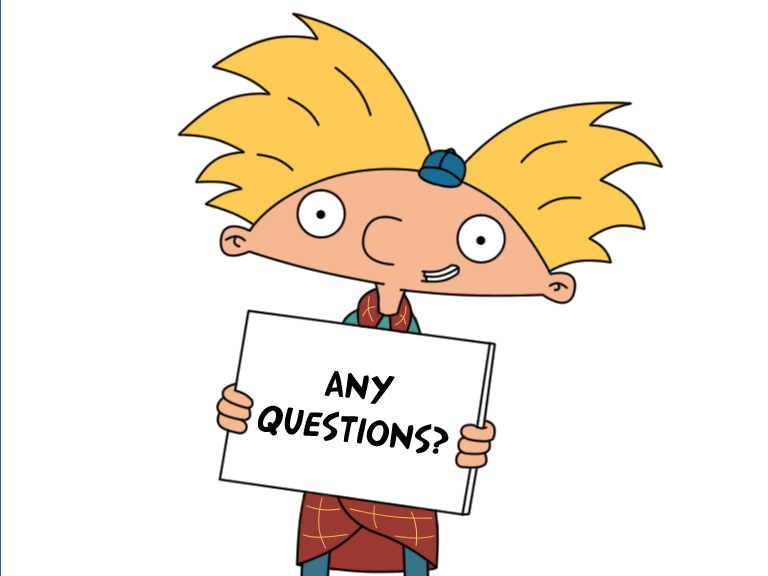 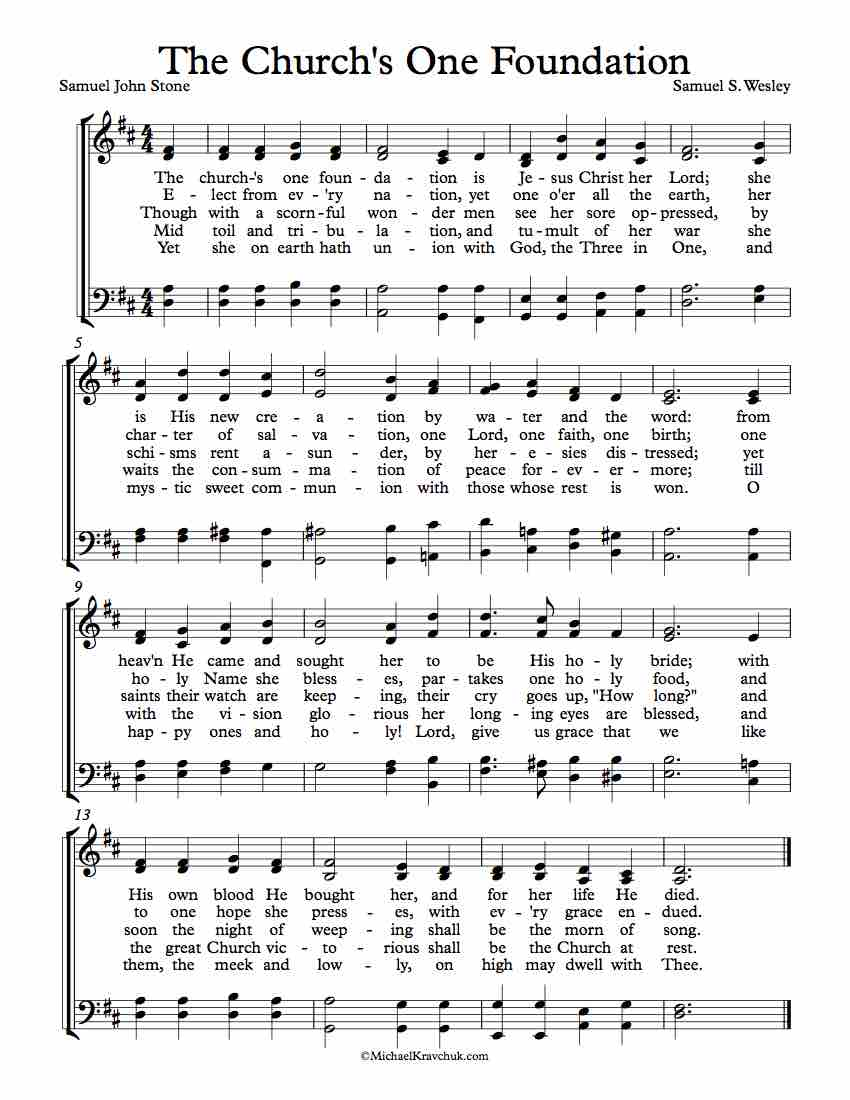 Enjoy your break
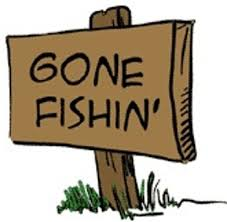 Doodle: What do you think about when you hear…
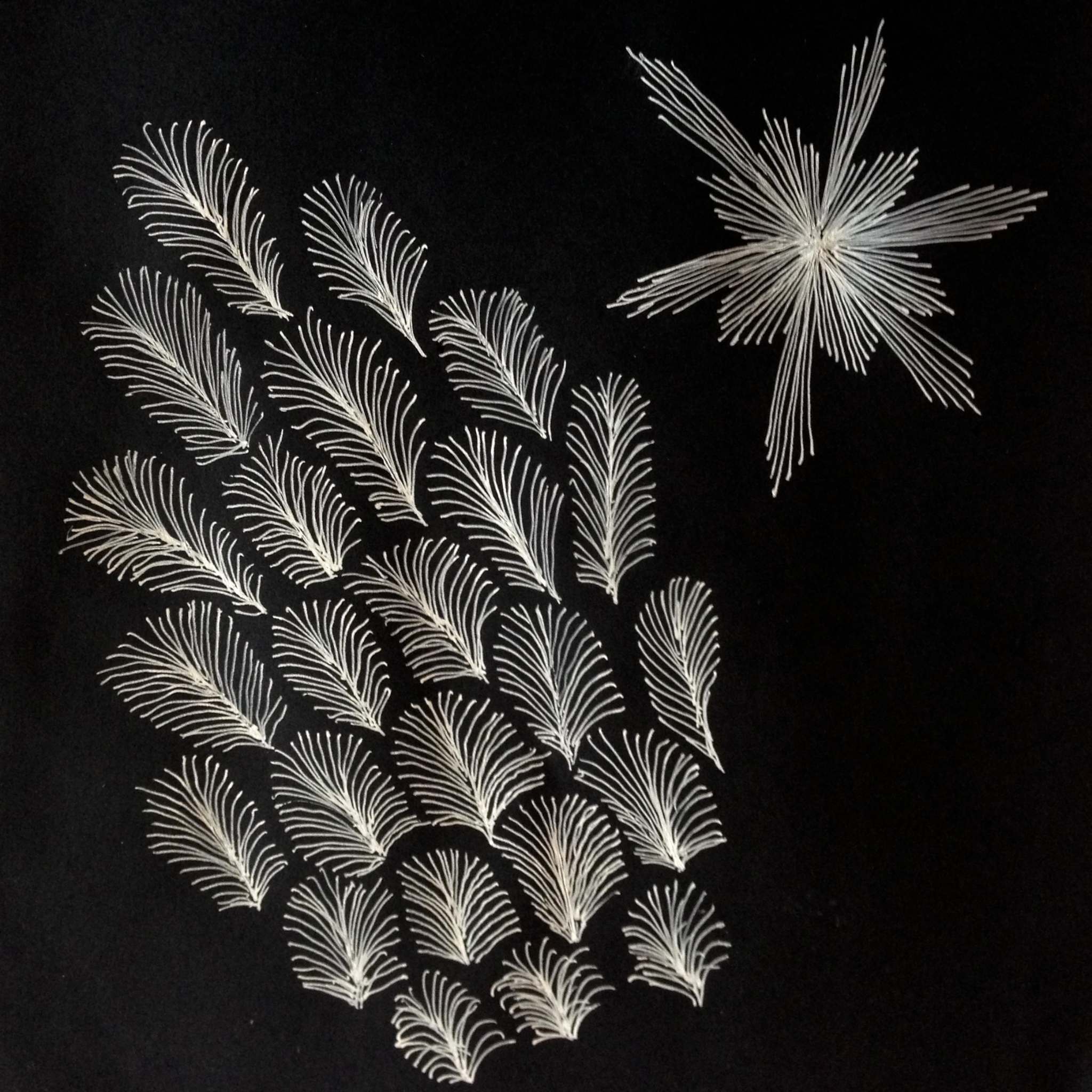 “I believe in the Holy Spirit,
The Holy Catholic Church,
The Communion of Saints,
The forgiveness of sins,
The resurrection of the body,
And the life everlasting.
“I believe in the Holy Spirit”
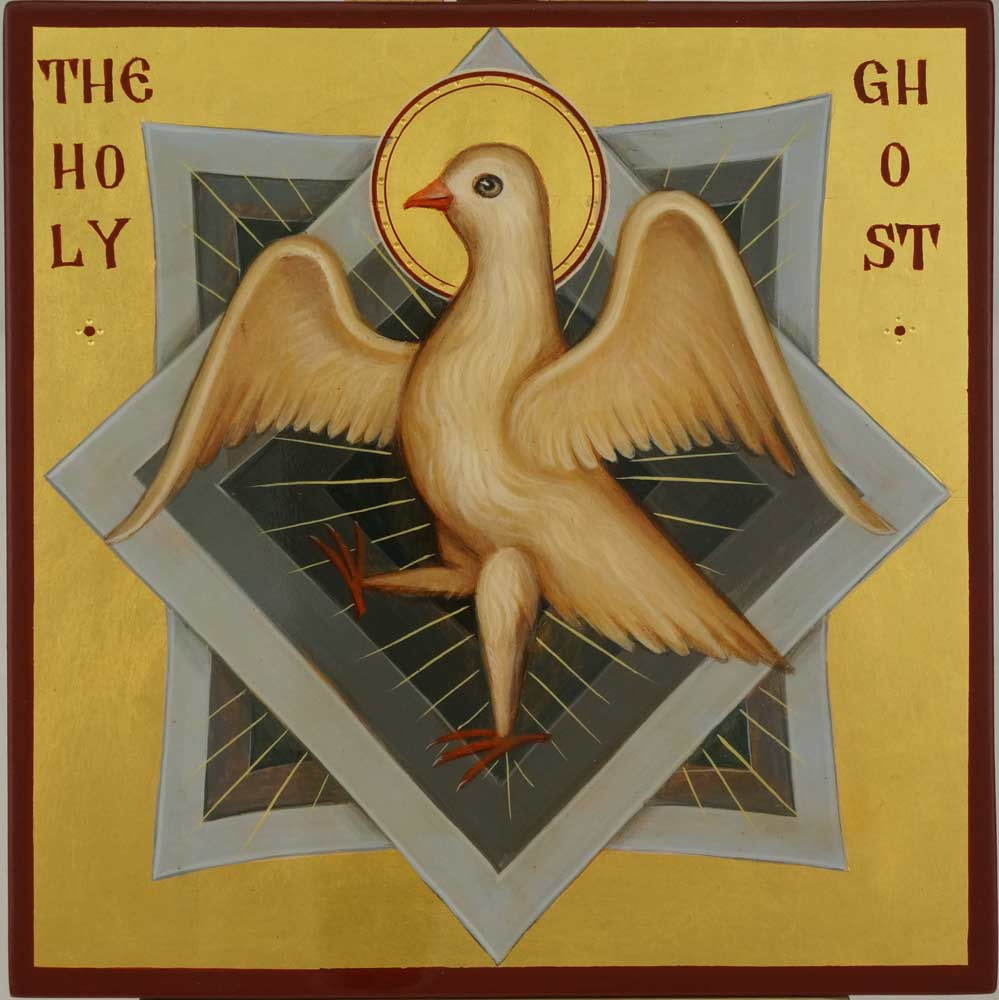 What is the Spirit and what does she do? (The Spirit that was in Christ Jesus) 
Allows for human participation within the divine life and divine action (ministry of reconciliation)
Why are we afraid of the Holy Spirit?
“The Holy Catholic Church”
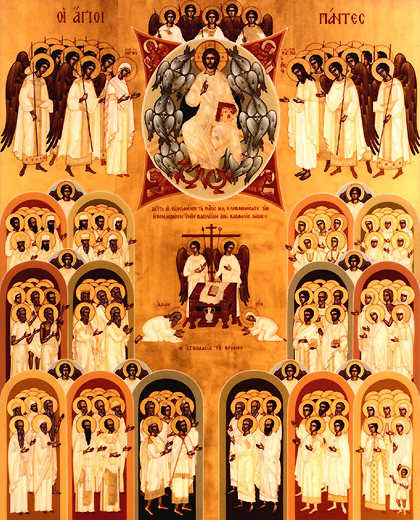 Holy - Set apart
Synaxis of All Saints - Orthodox
“The Holy Catholic Church”
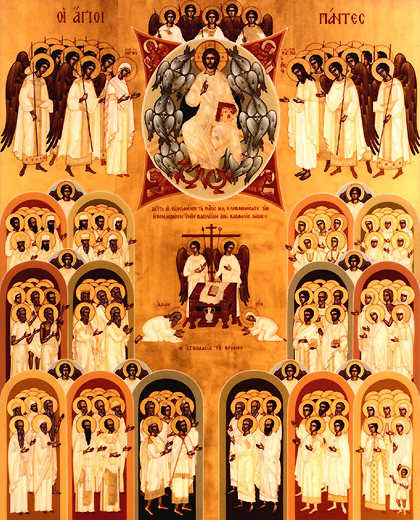 Holy - Set apart
Catholic - Universal
Synaxis of All Saints - Orthodox
“The Holy Catholic Church”
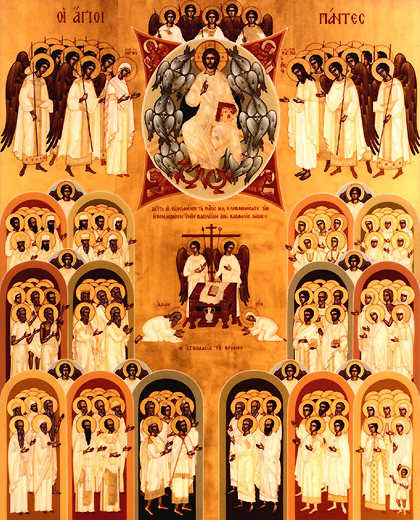 Holy - Set apart
Catholic - Universal 
Ecclesiology 
People of God
Body of Christ 
Temple of the Holy Spirit
Preaching Communion 
Word & Sacrament
“With God’s help, we will proclaim the good news, and live according to the example of Christ.”
Synaxis of All Saints - Orthodox
“The Communion of Saints”
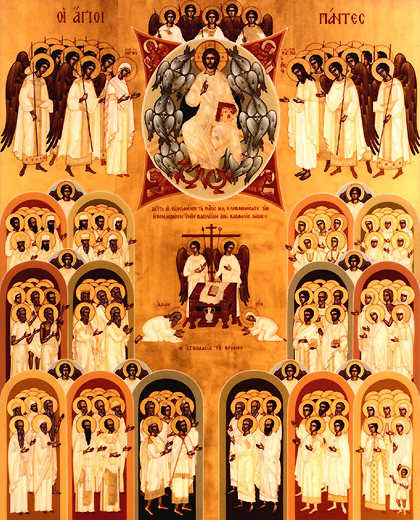 “The Communion of Saints”
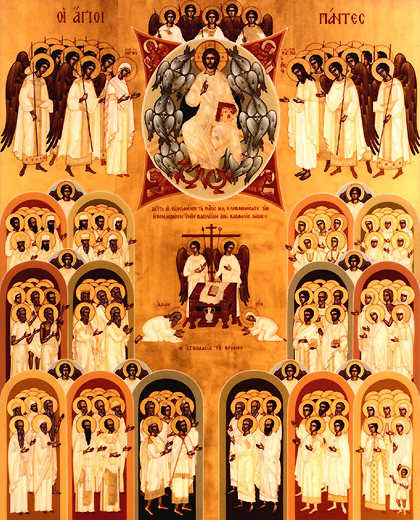 Trans-mortal communion
Sanctified Sinners
Whom God saves
“The Forgiveness of Sins”
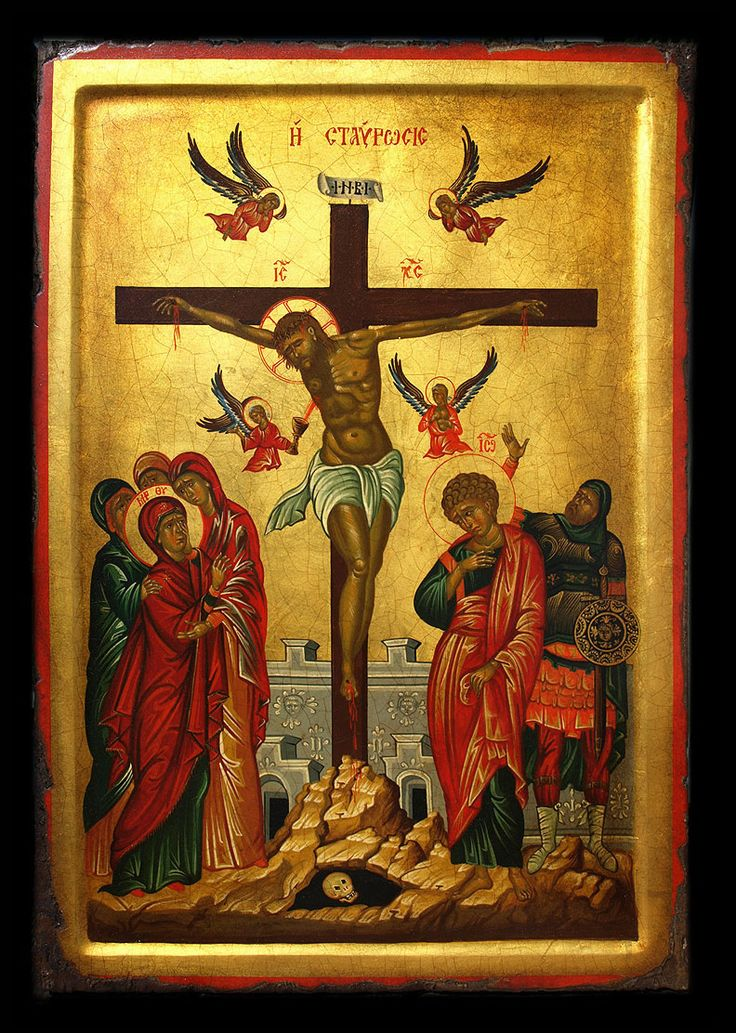 What God has done!  (whether we like it or not…)
The story the church is charged to tell! (whether we like it or not…)
“The resurrection of the body and the live everlasting”
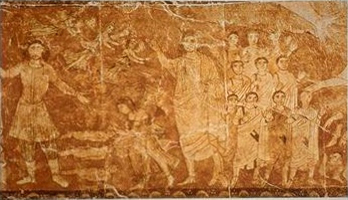 Vision of the Valley of Dry Bones, fresco from the Dura-Europos synagogue
“The resurrection of the body and the live everlasting”
What God has promised
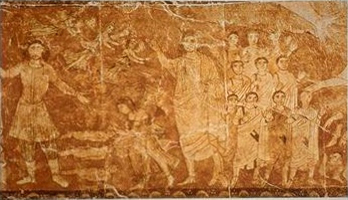 Vision of the Valley of Dry Bones, fresco from the Dura-Europos synagogue
“The resurrection of the body and the live everlasting”
What God has promised
Not just souls
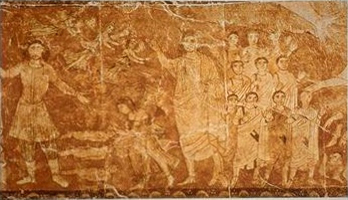 Vision of the Valley of Dry Bones, fresco from the Dura-Europos synagogue
“The resurrection of the body and the live everlasting”
What God has promised
Not just souls
Life Everlasting, Eternal Life =
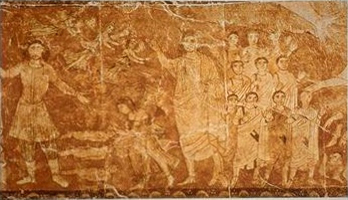 Vision of the Valley of Dry Bones, fresco from the Dura-Europos synagogue
The Third Article
“I believe in the Holy Spirit, the holy catholic church, the communion of saints, the forgiveness of sins, the resurrection of the body and the live everlasting,”
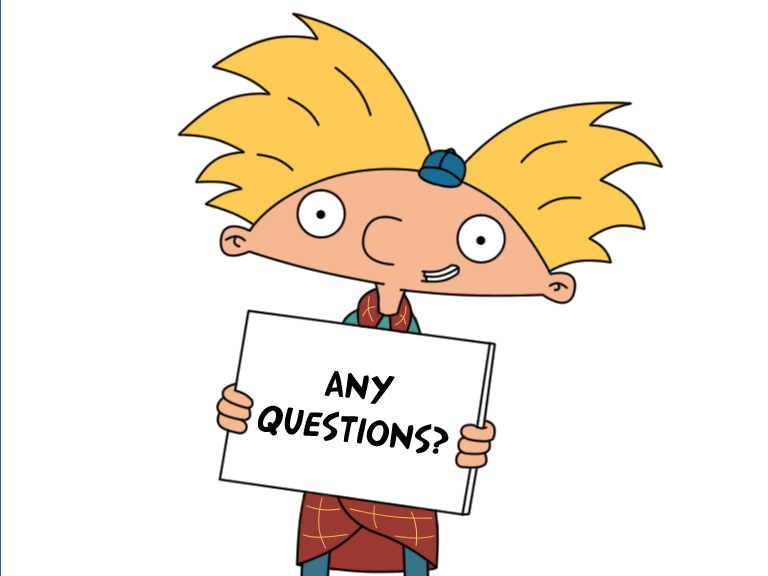 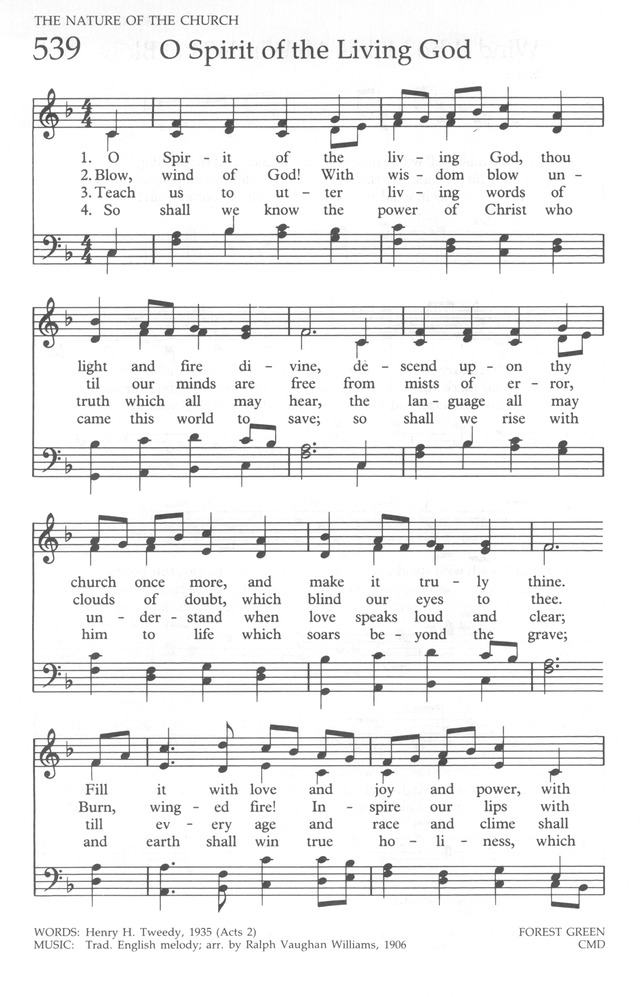 Operations of Grace
What is grace?
	God’s unconditional, unmerited love
Types or operations?
Not this:
This:
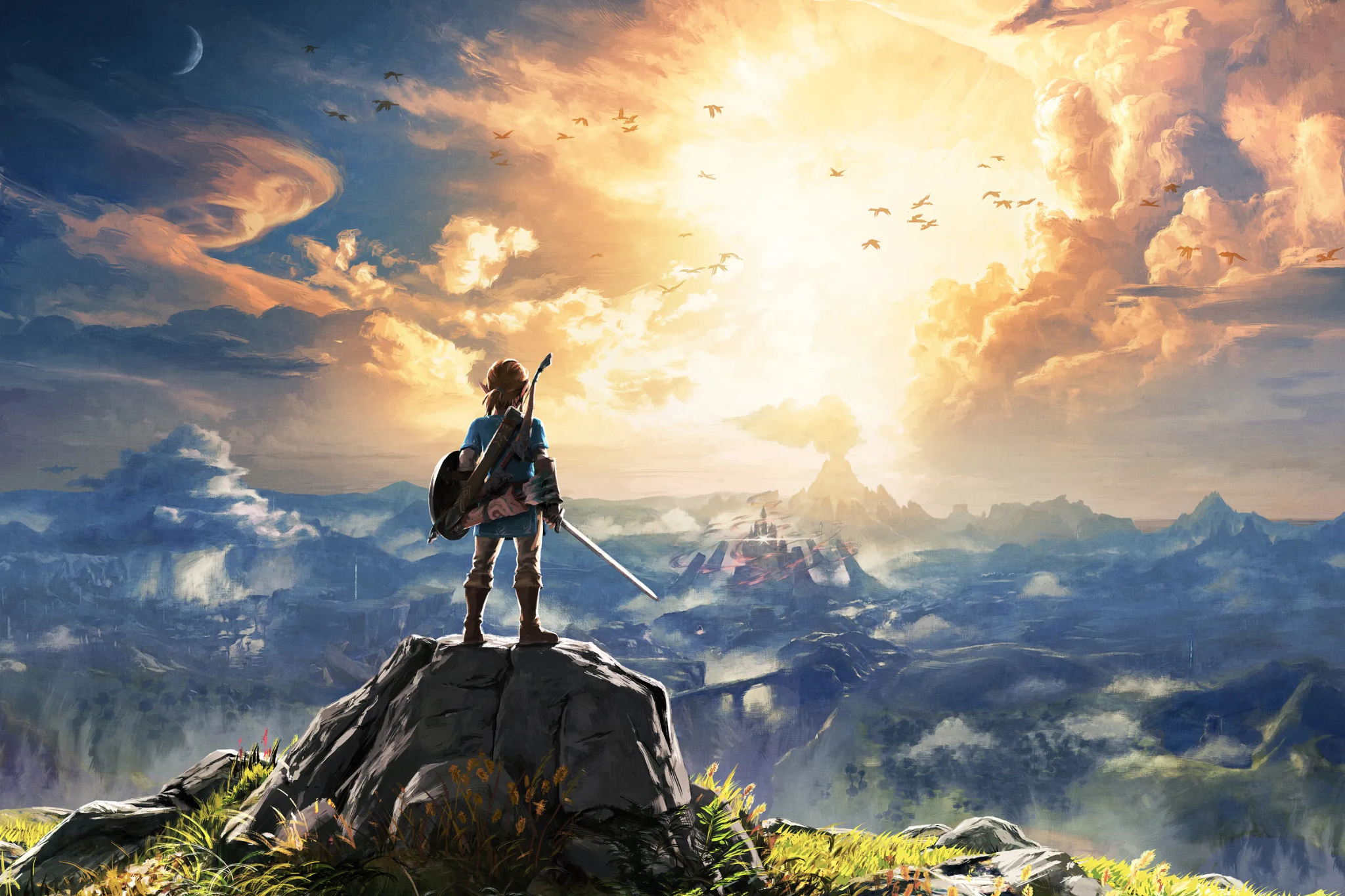 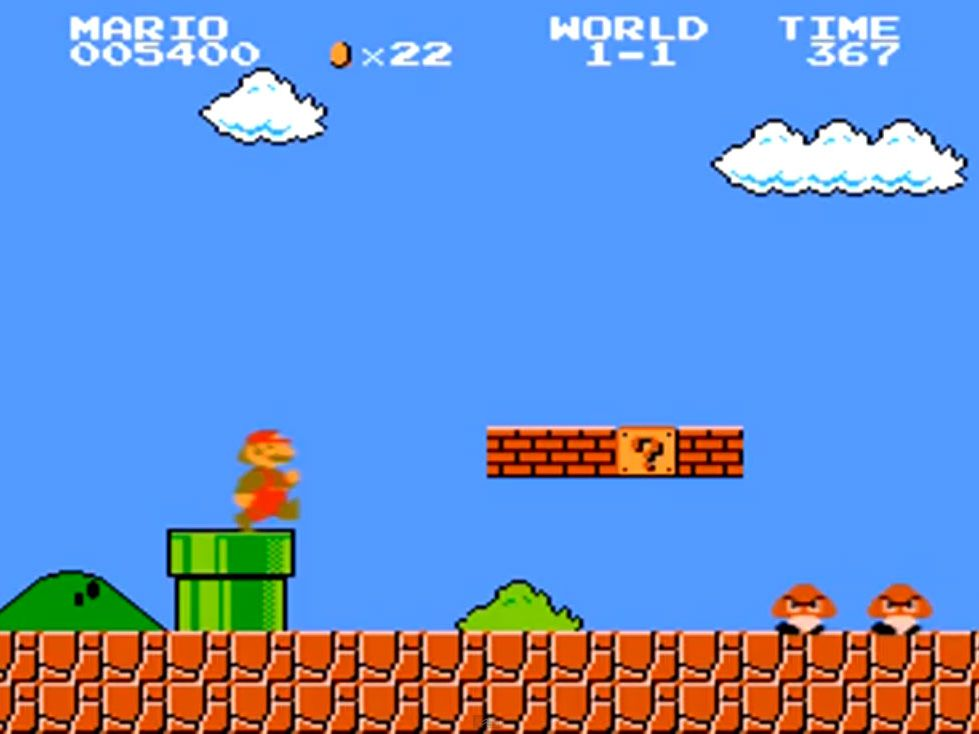 Three operations of Grace
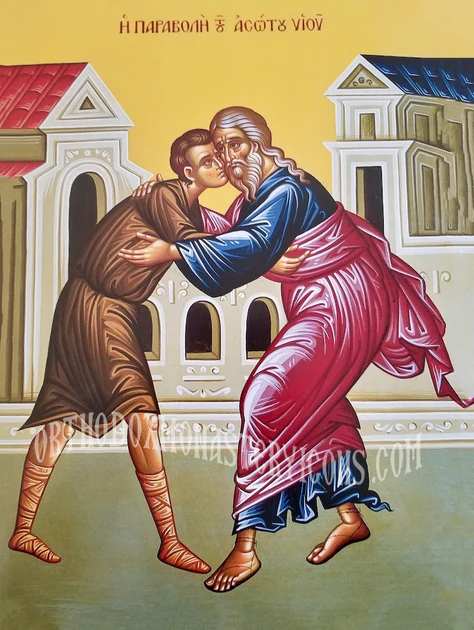 Prevenient

Justifying

Sanctifying

Drew rap!
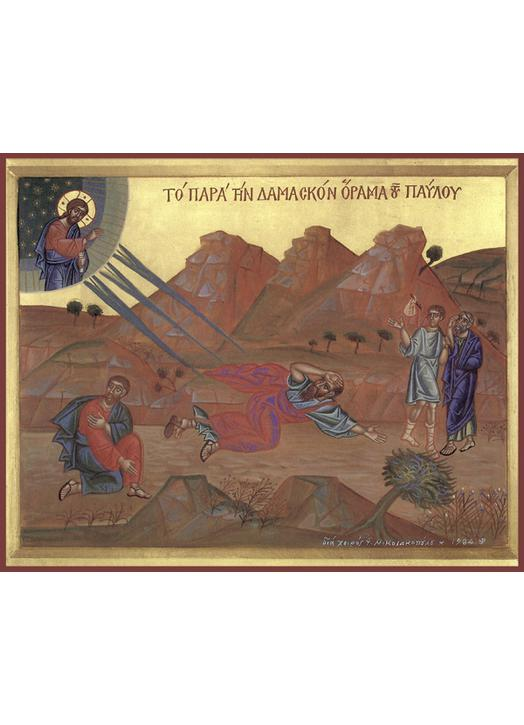 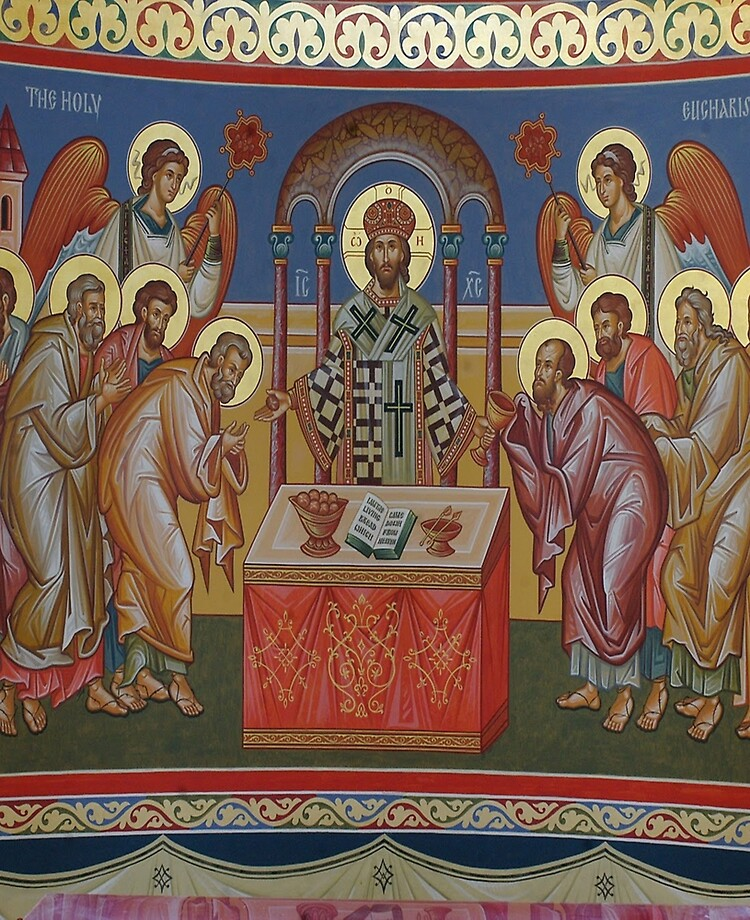 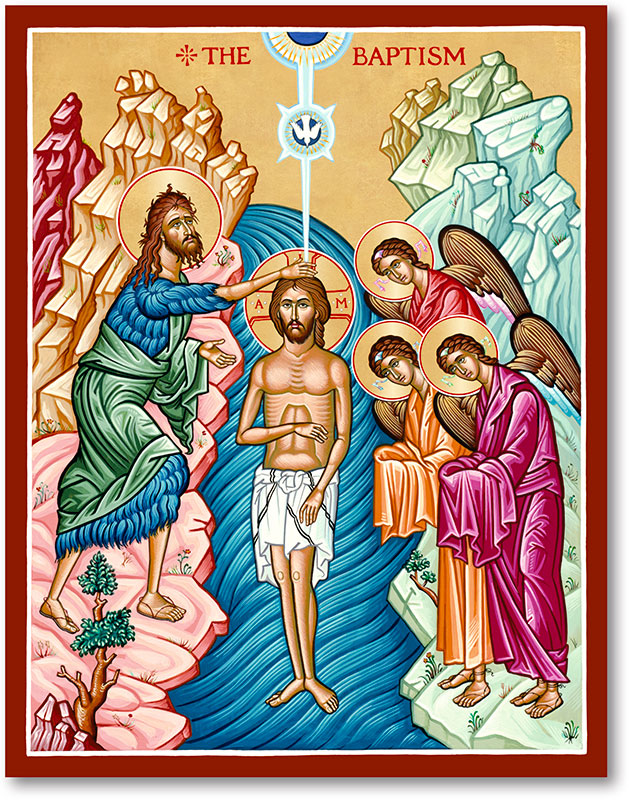 What is a sacrament?
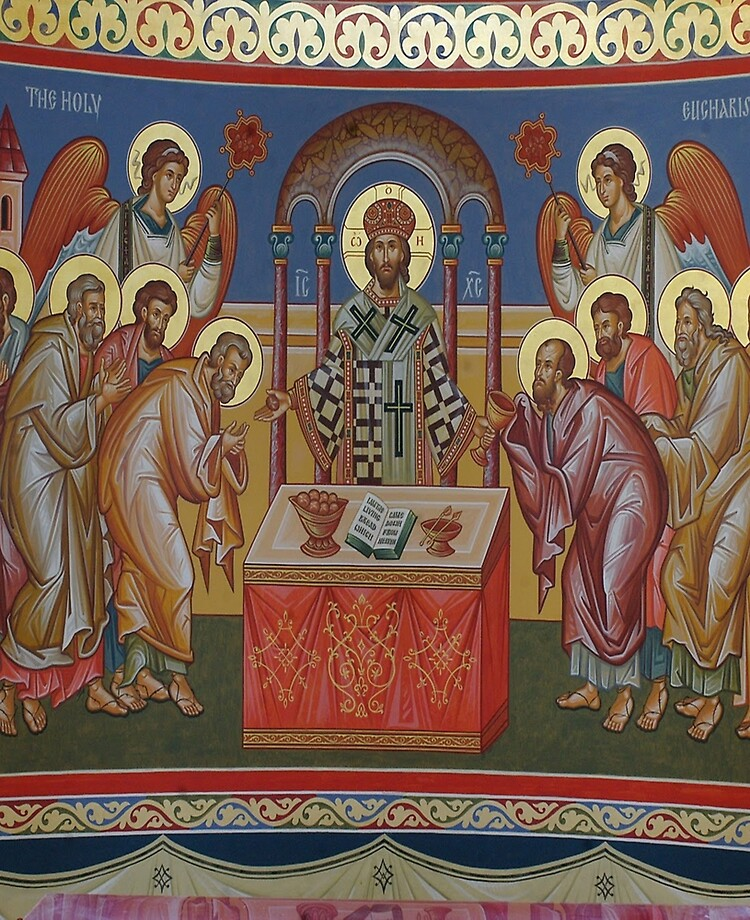 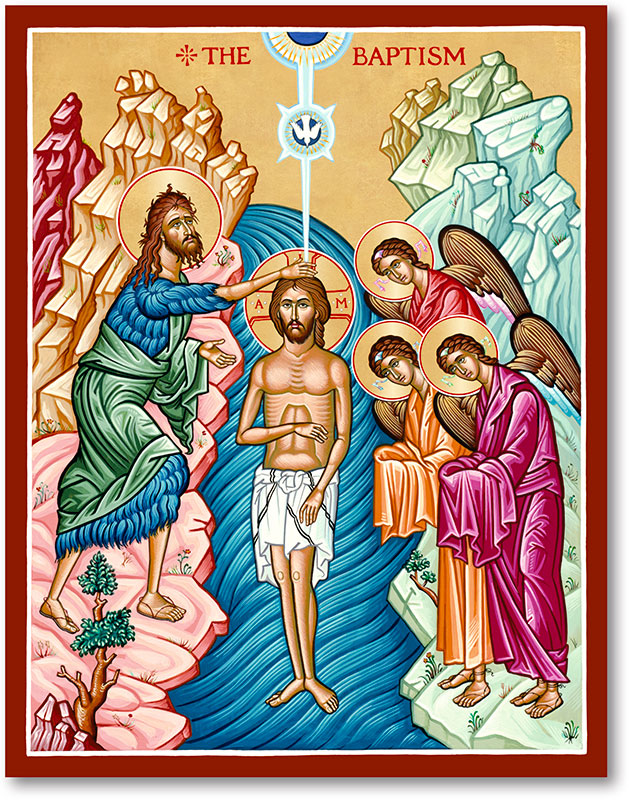 Four Criteria:
What is a sacrament?
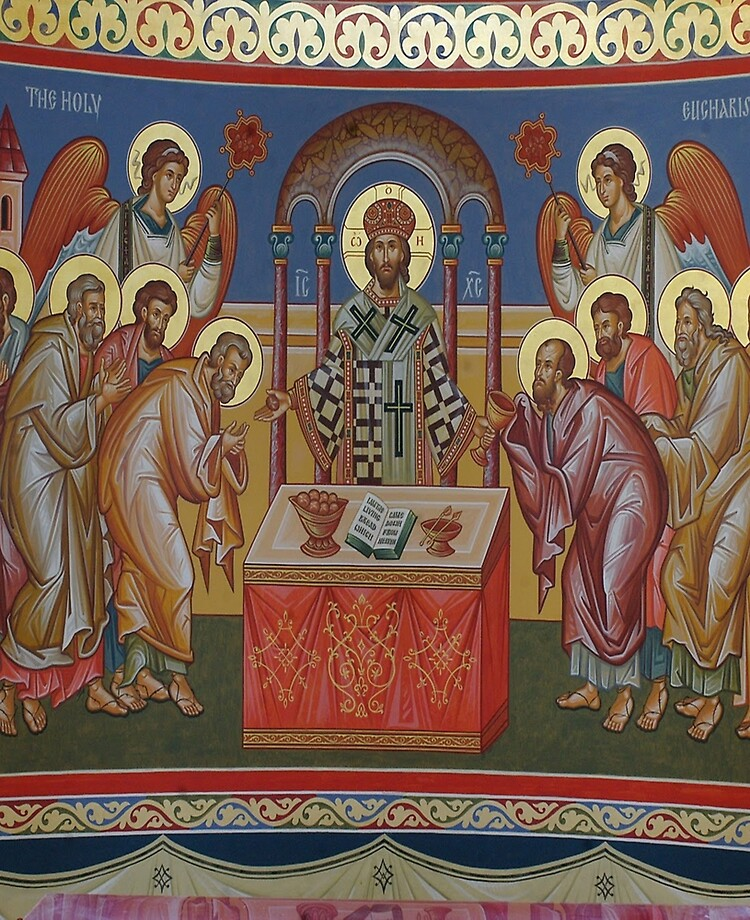 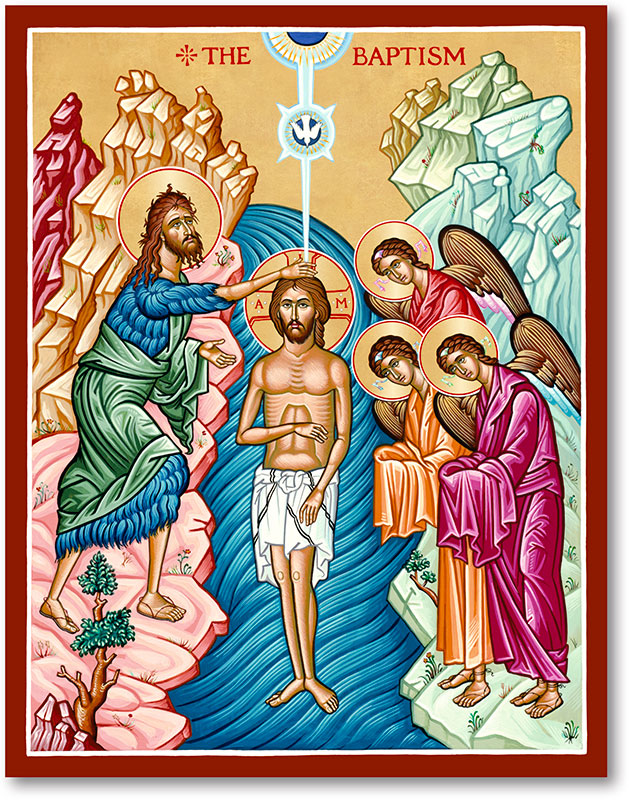 Four Criteria: 
Instituted/Ordained/Ordered by Christ
What is a sacrament?
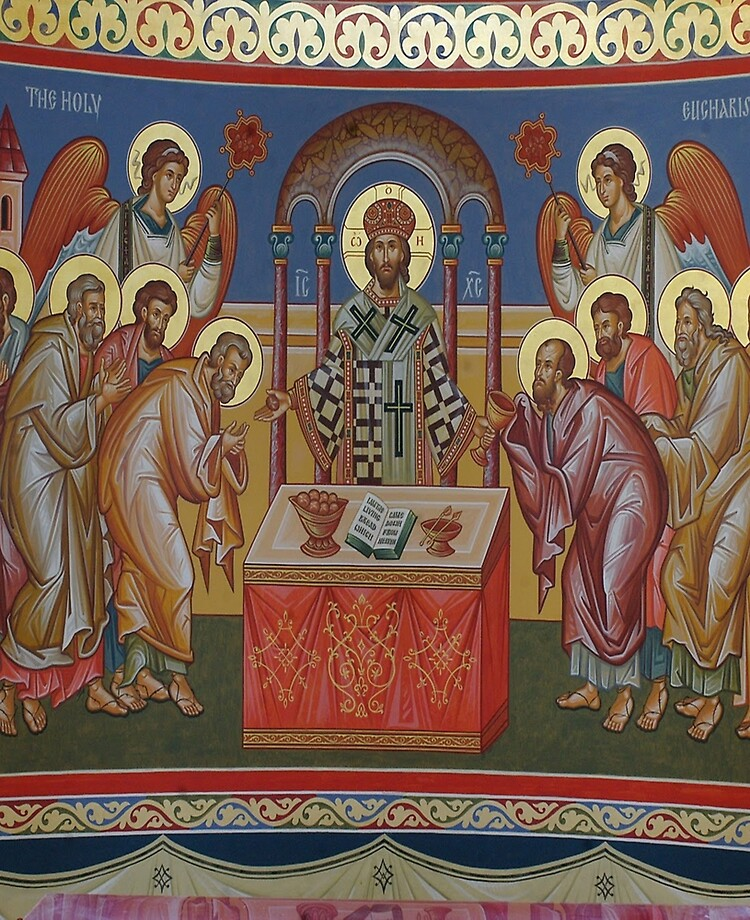 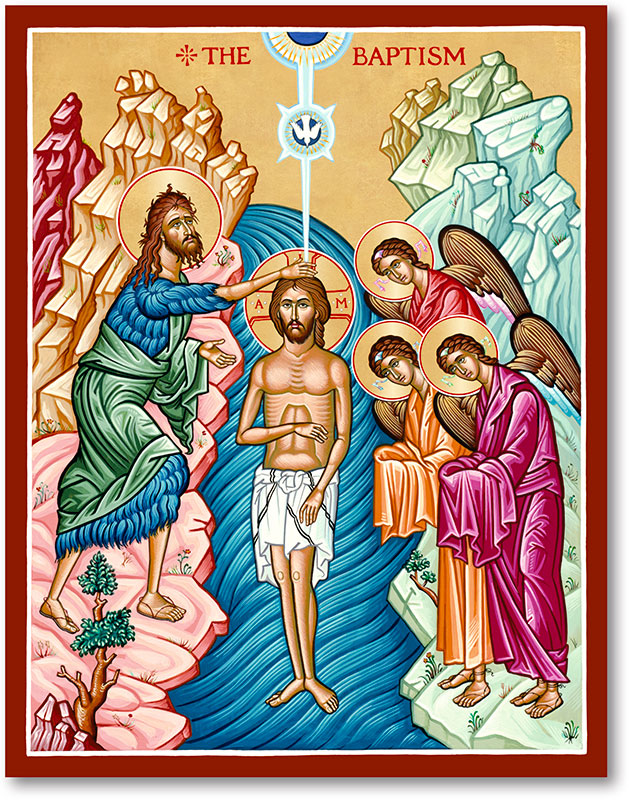 Four Criteria: 
Instituted/Ordained/Ordered by Christ
Material
What is a sacrament?
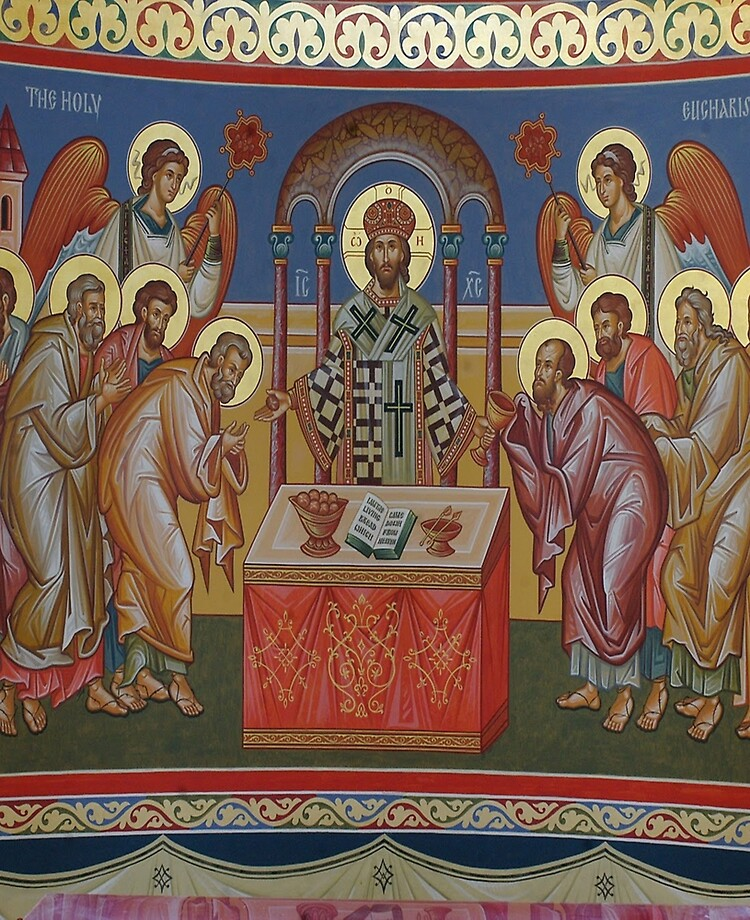 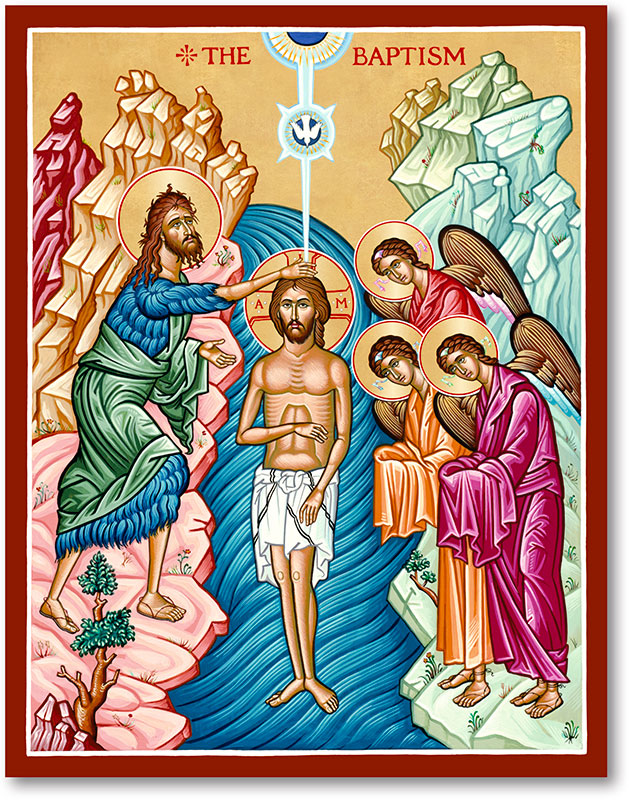 Four Criteria: 
Instituted/Ordained/Ordered by Christ
Material
Means of Grace
What is a sacrament?
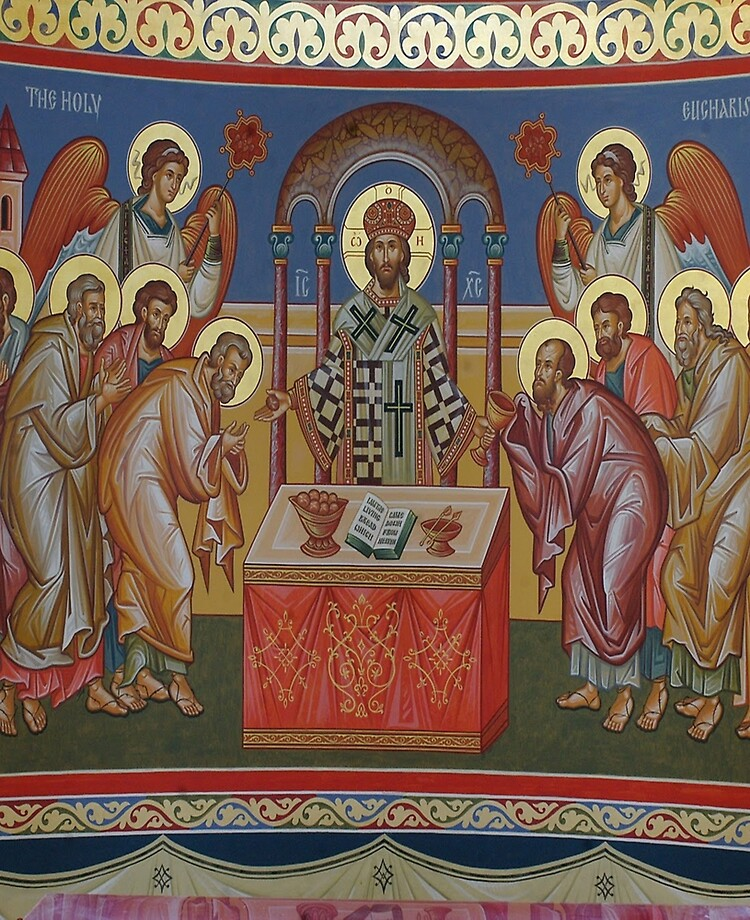 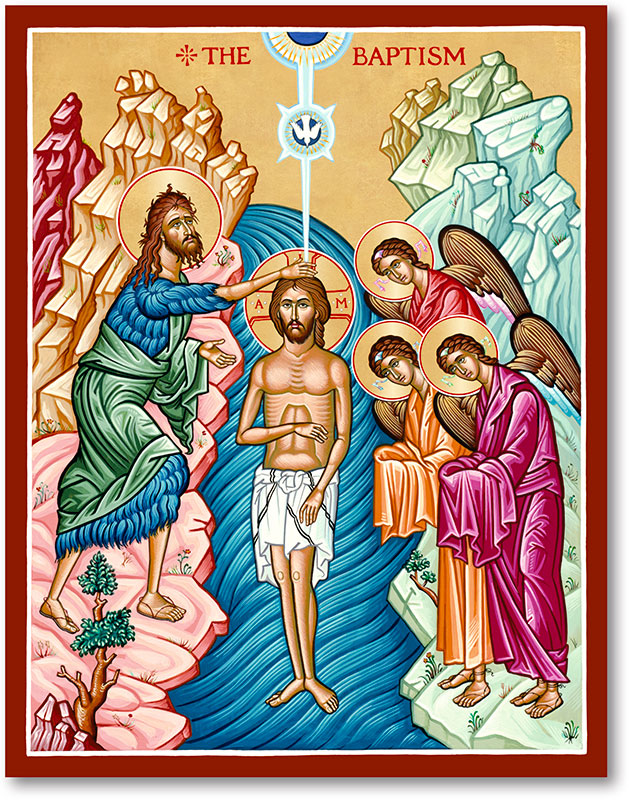 Four Criteria: 
Instituted/Ordained/Ordered by Christ
Material
Means of Grace
Open to All
What is a sacrament?
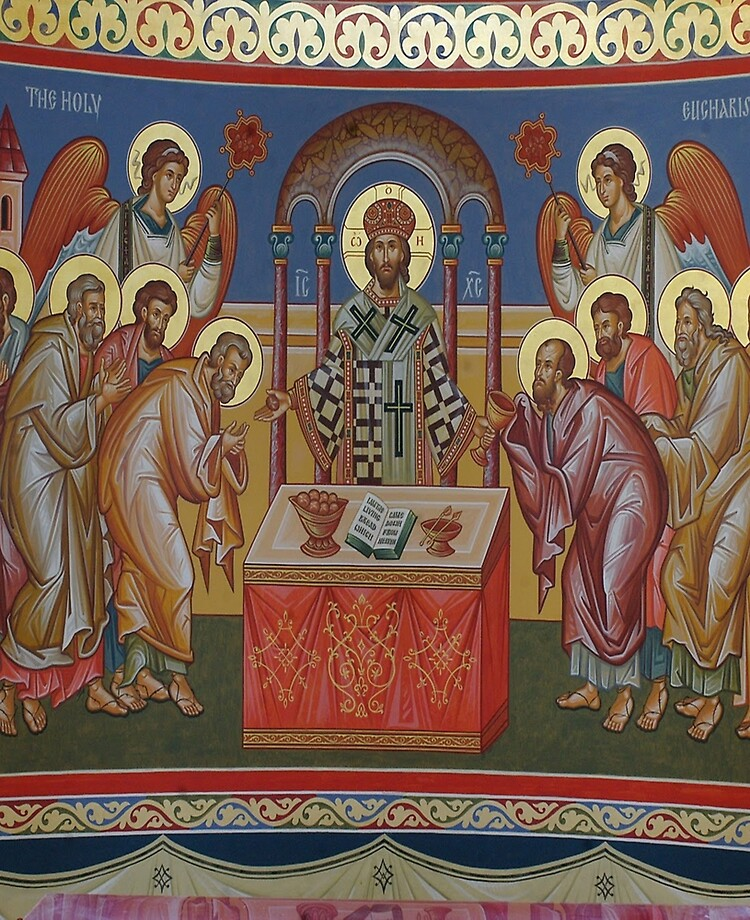 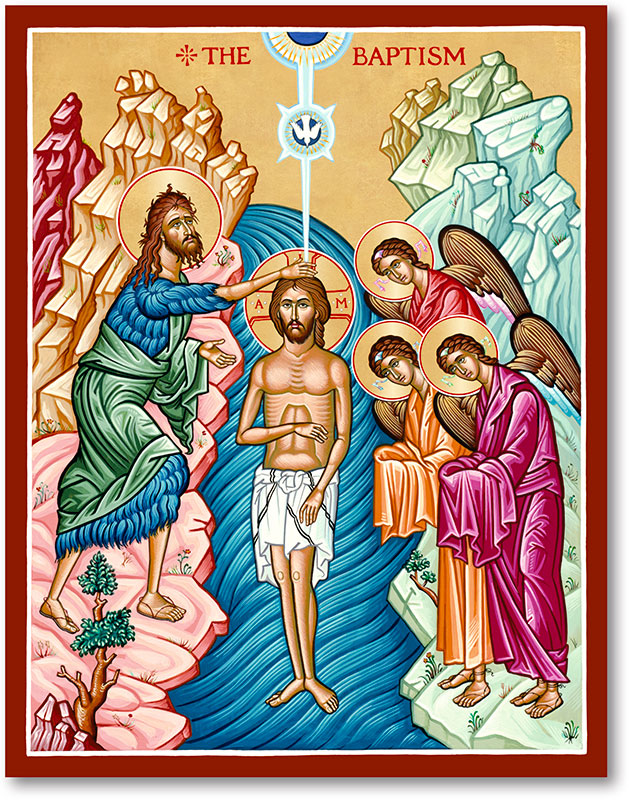 Four Criteria: 
Instituted/Ordained/Ordered by Christ
Material
Means of Grace
Open to All
Therefore, we have two
What is a sacrament?
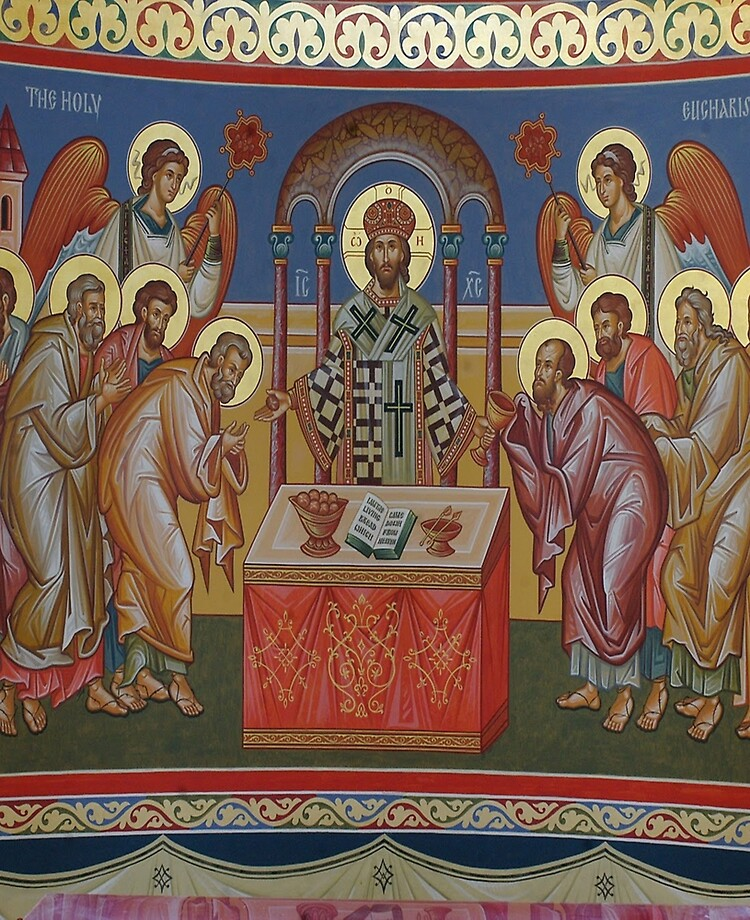 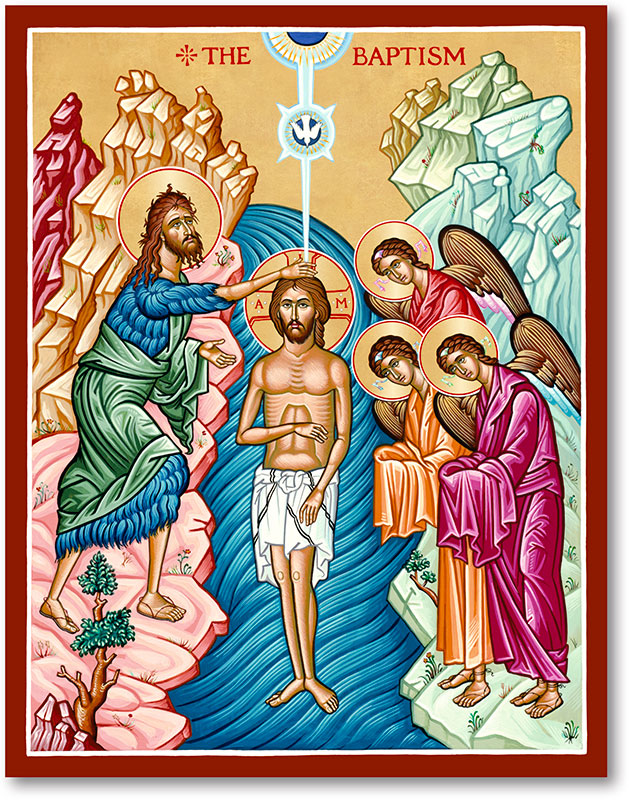 Four Criteria: 
Instituted/Ordained/Ordered by Christ
Material
Means of Grace
Open to All
Therefore, we have two…
What to say to DCOM and BOOM? 
Read the liturgy! It’s all in there!
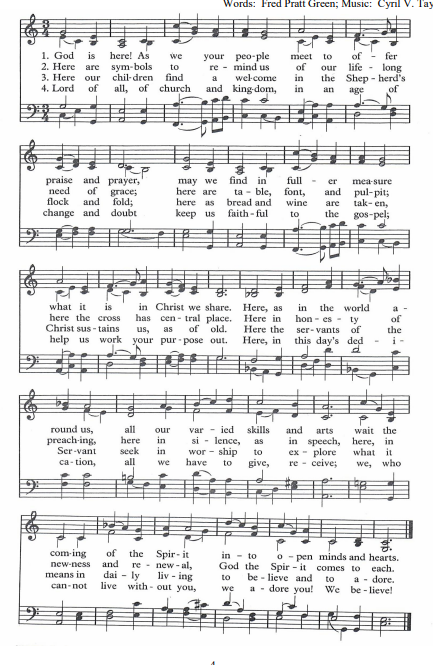 Baptism - the sacrament of Justification
Old Testament and New Testament Scripture references?
Sacrament of Justification
From the Hymnal (p. 32): “The Baptismal Covenant is God’s word to us, proclaiming our adoption by grace, and our word to God promising our response in faith and love.”
God’s word of grace is primary!
Our faith is a response!
Operations of grace in Baptism
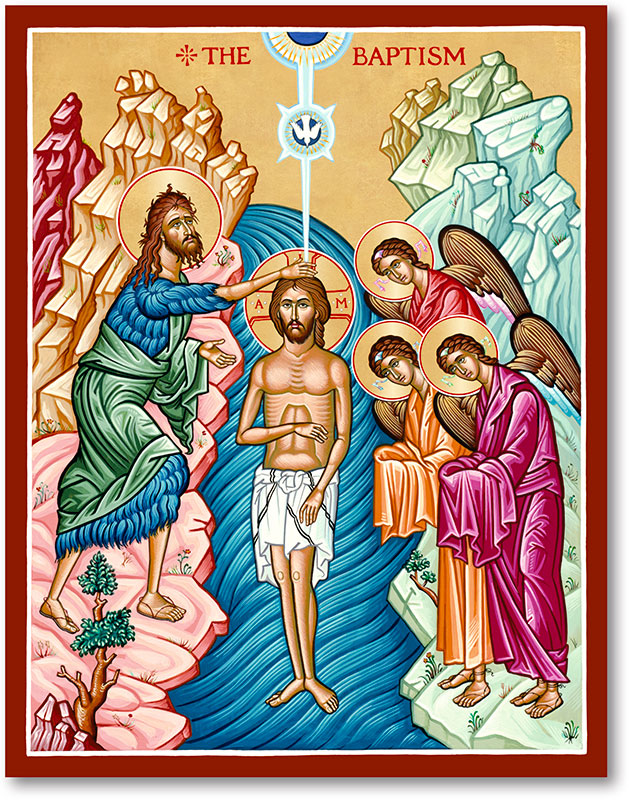 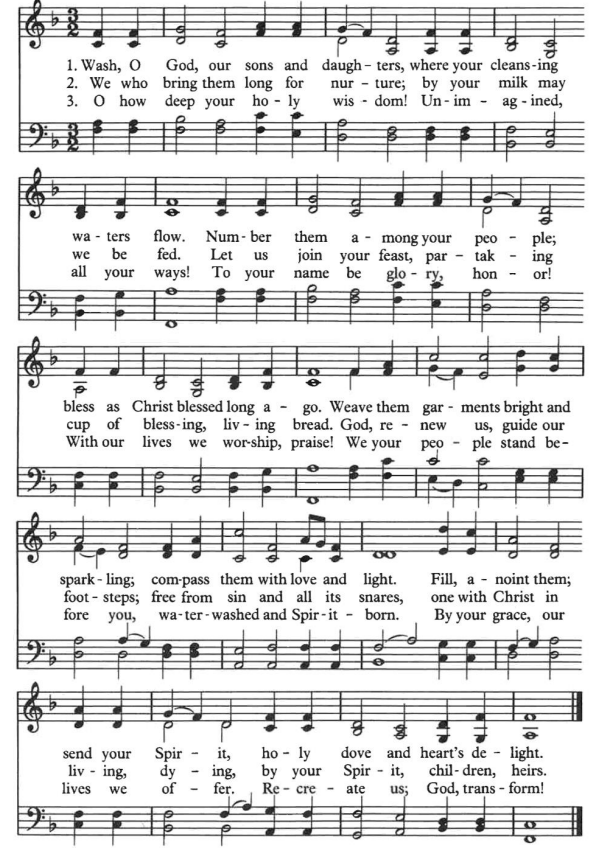 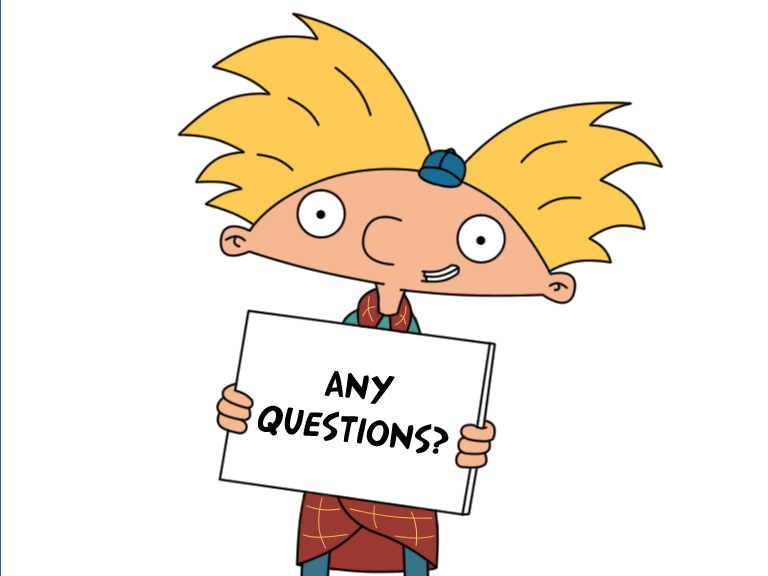 Holy Communion, Eucharist, the Lord’s Supper
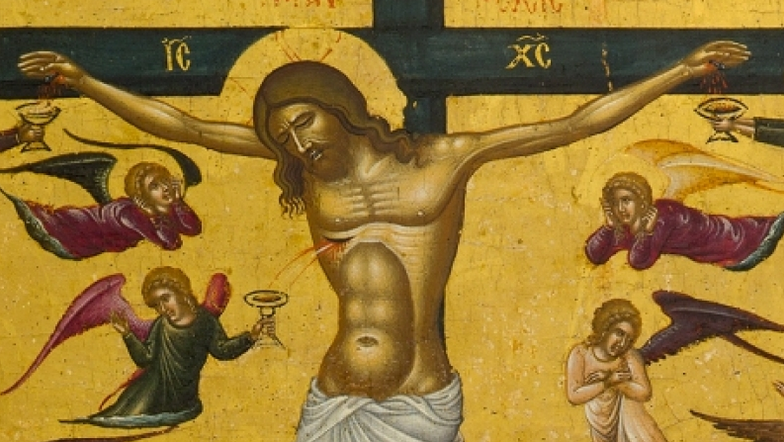 Icon of the Crucifixion by Andreas Pavias, second half of the 15th century
Holy Communion, Eucharist, the Lord’s Supper
OT and NT?
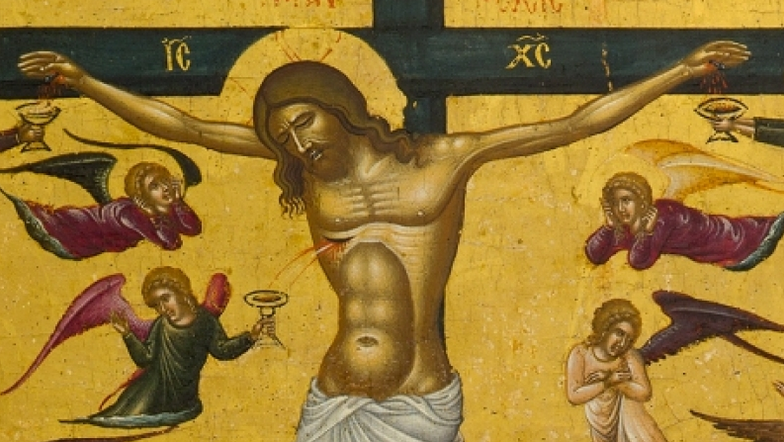 Icon of the Crucixion by Andreas Pavias, second half of the 15th century
Holy Communion, Eucharist, the Lord’s Supper
OT and NT? 
Read the liturgy! 
Confirming and Converting (open table) 
What happens to the elements? 
Should follow confession and absolution
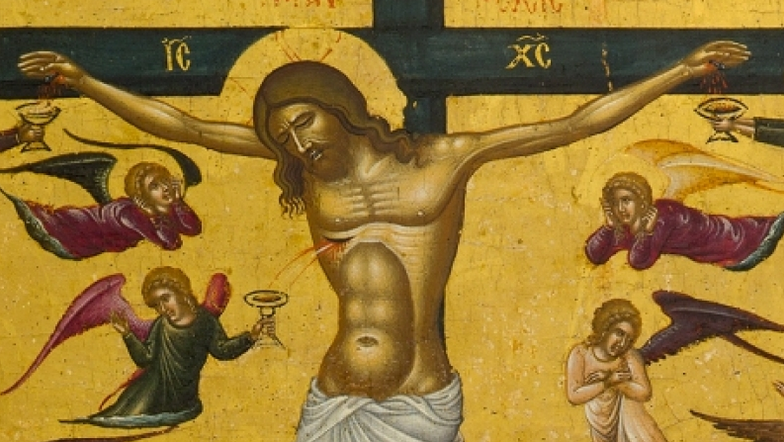 Icon of the Crucixion by Andreas Pavias, second half of the 15th century
Holy Communion, Eucharist, the Lord’s Supper
OT and NT? 
Read the liturgy! 
Confirming and Converting (open table) 
What happens to the elements? 
Should follow confession and absolution
Sacrament of the Cross and Resurrection 
God provides what is necessary
It’s a gift.
Operations of grace in Holy Communion
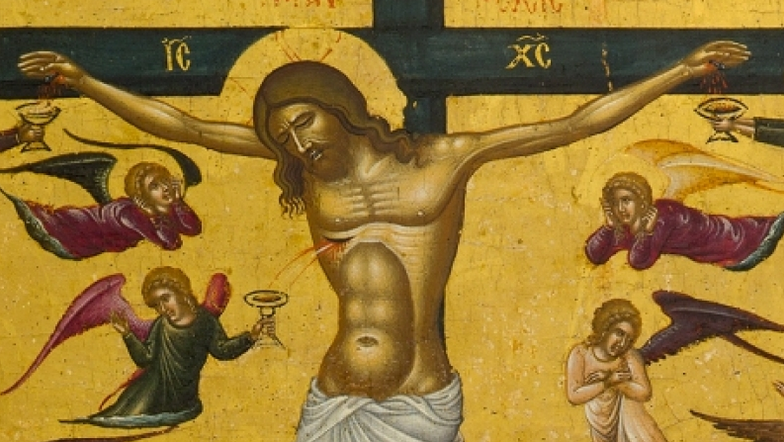 Icon of the Crucixion by Andreas Pavias, second half of the 15th century
Sacraments, 
Baptism & Eucharist
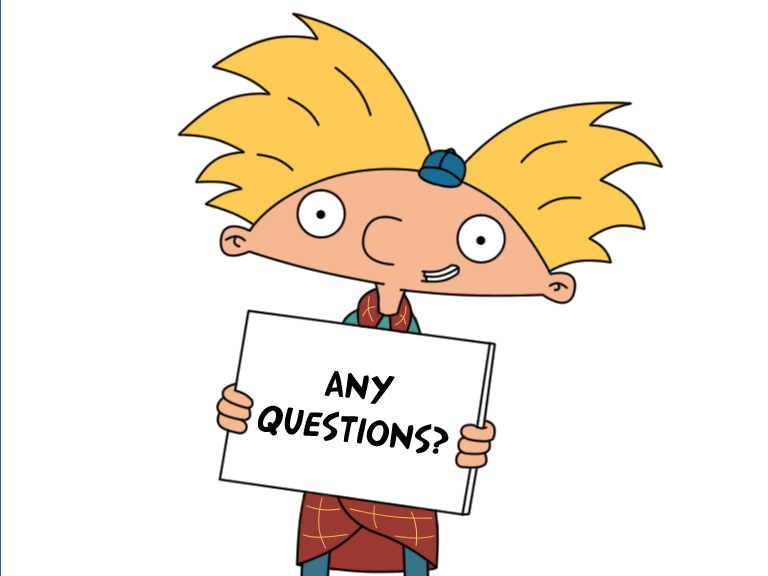 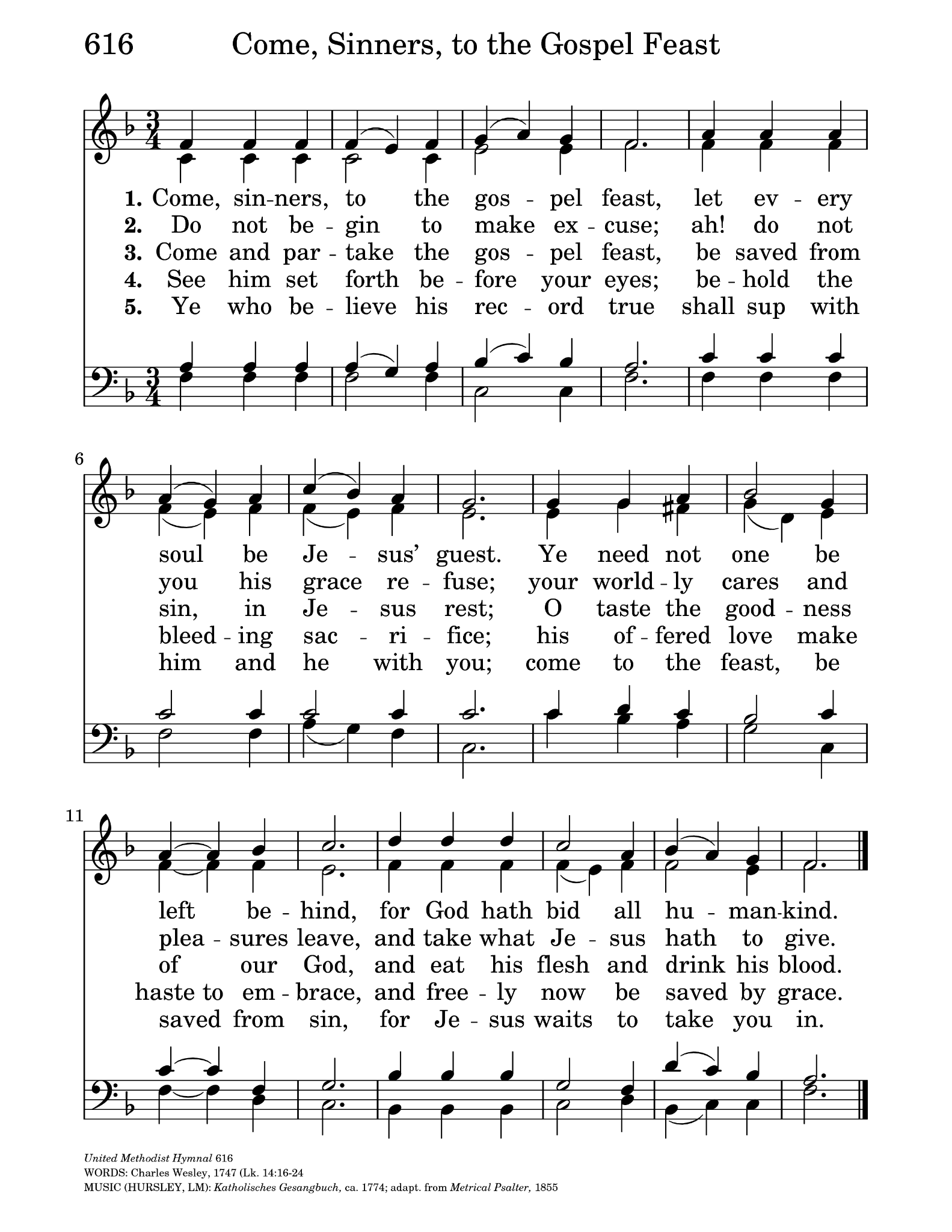 DO WE NEED A BREAK BEFORE THE LAST LAP?
Last Activity/Subject
Last Activity/Subject
-Pepsi or Coke?
Last Activity/Subject
-Pepsi or Coke? 
-Is Die Hard a Christmas Movie?
Last Activity/Subject
-Pepsi or Coke? 
-Is Die Hard a Christmas Movie? 
-Hot dogs… Sandwich or Taco?
Last Activity/Subject
-Pepsi or Coke? 
-Is Die Hard a Christmas Movie? 
-Hot dogs… Sandwich or Taco? 
-The Bible… Exact Divine Words or Ancient Human Document?
What is the Word of God?
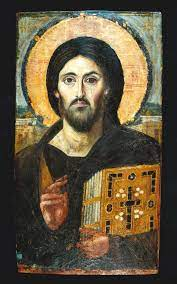 What is the Word of God?
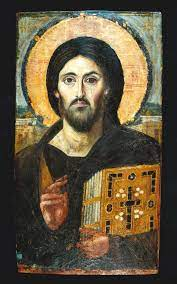 Jesus Christ - the Incarnate Word of God. 
Fully Human, Fully Divine
What is the Word of God?
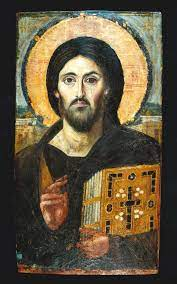 Jesus Christ - the Incarnate Word  
Fully Human, Fully Divine 
Scripture - Written Word of God 
Human witness to the Word
What is the Word of God?
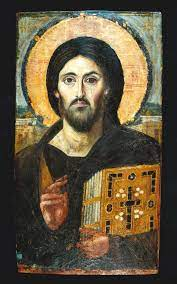 Jesus Christ - the Incarnate Word 
Fully Human, Fully Divine 
Scripture - Written Word of God 
Human witness to the Word 
Preaching of the Church 
Proclaimed Word of God in word, sacrament, and ministry
What is the Word of God?
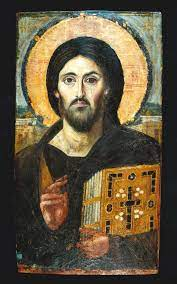 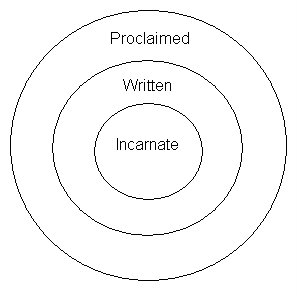 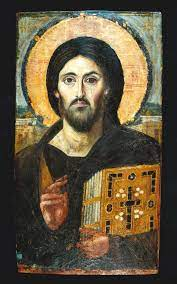 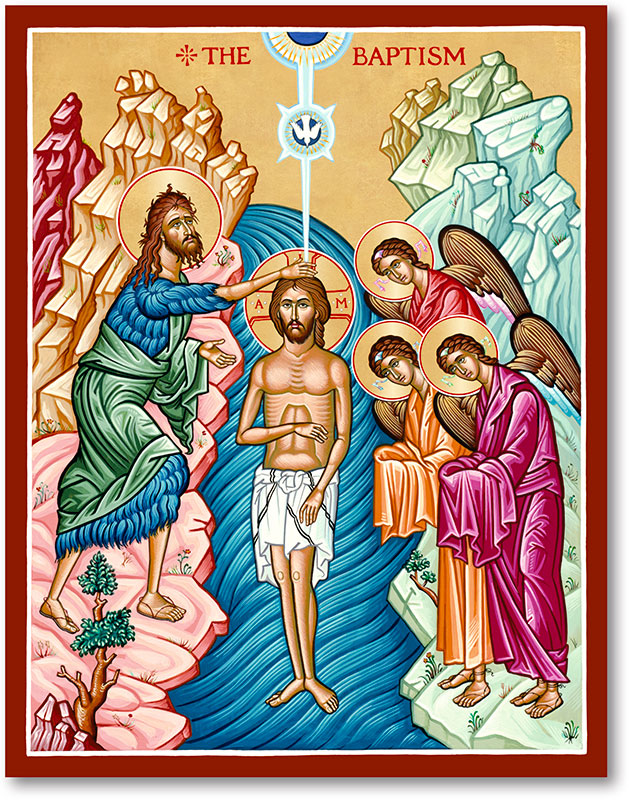 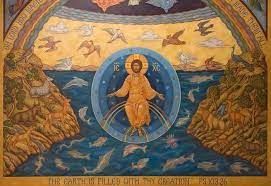 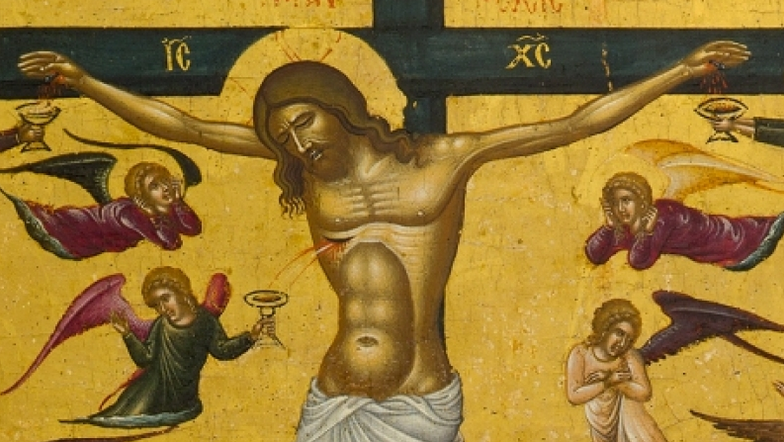 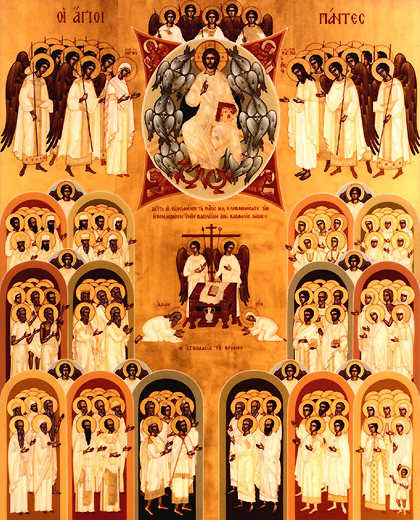 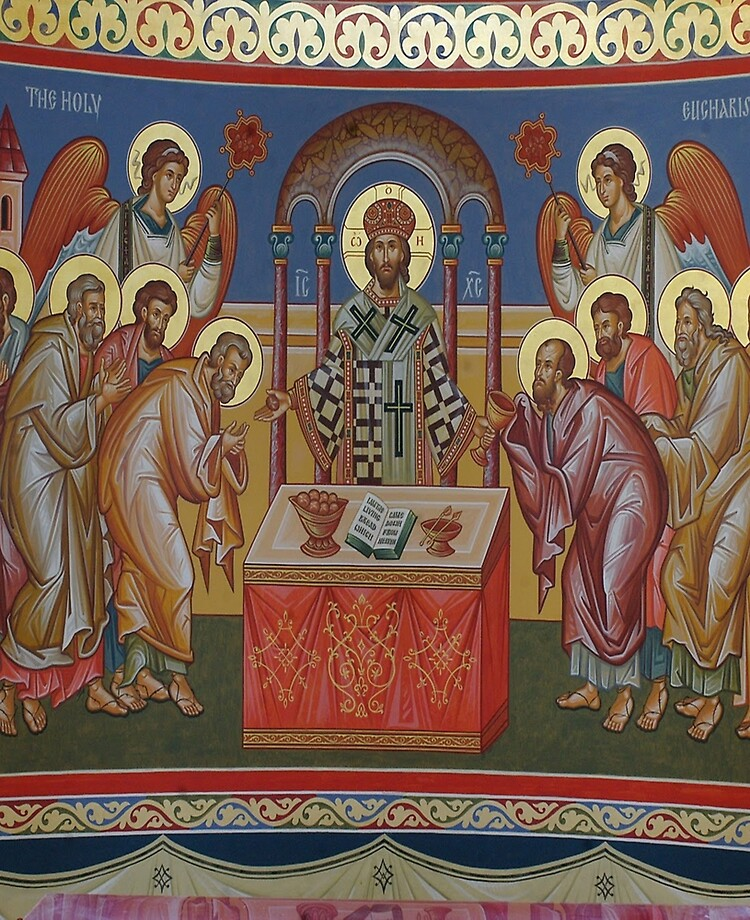 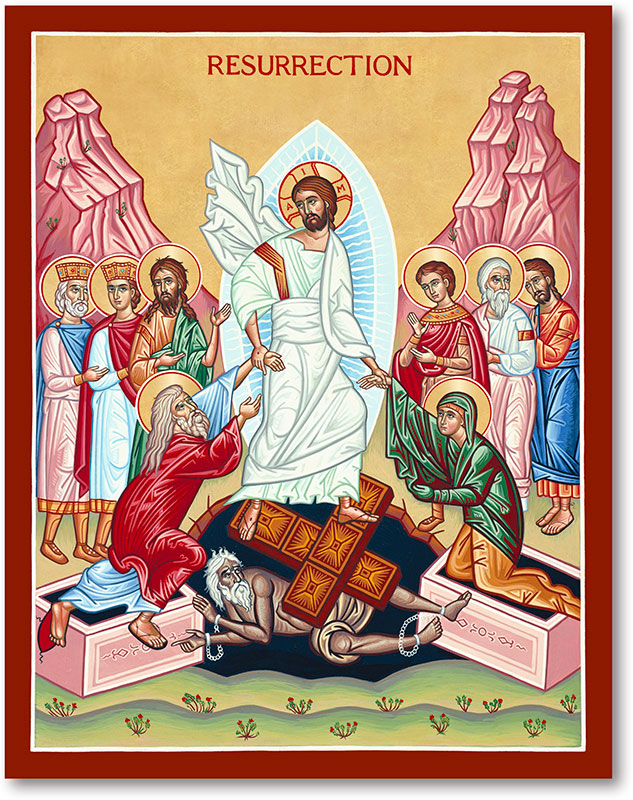 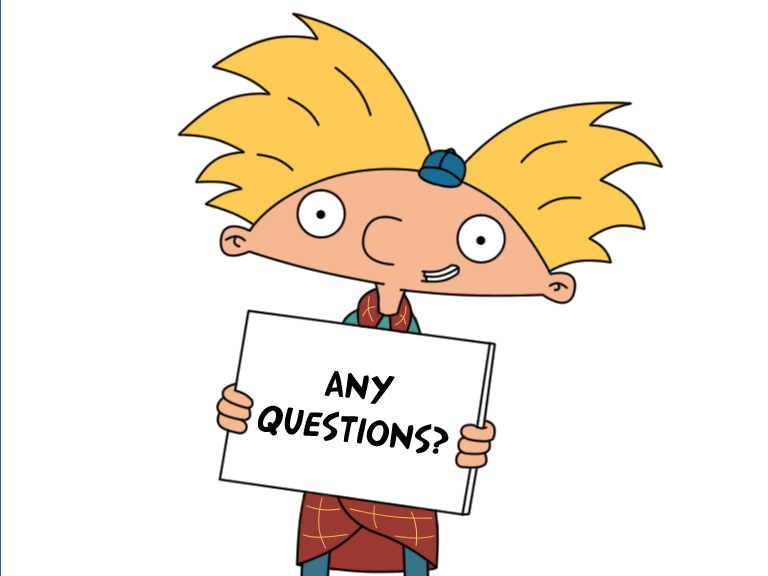 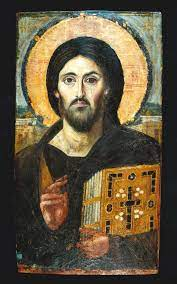 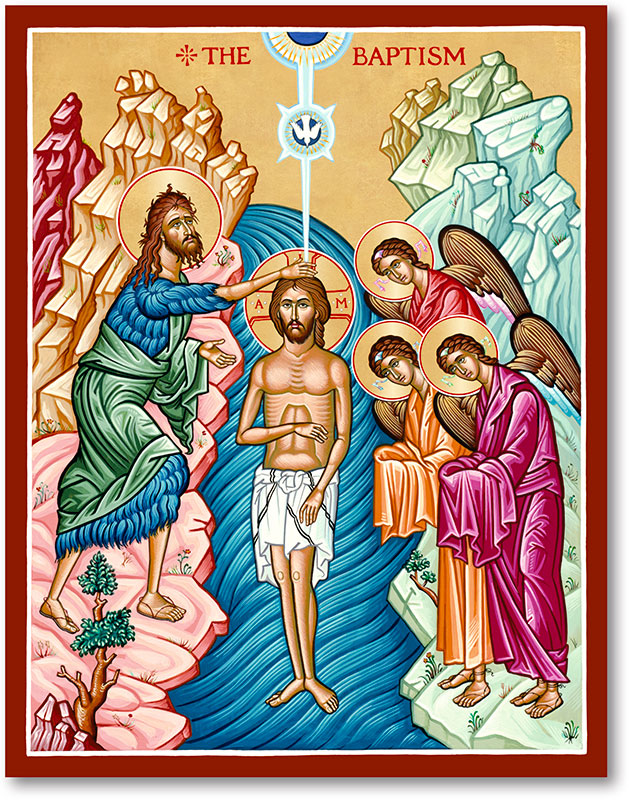 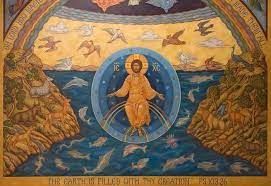 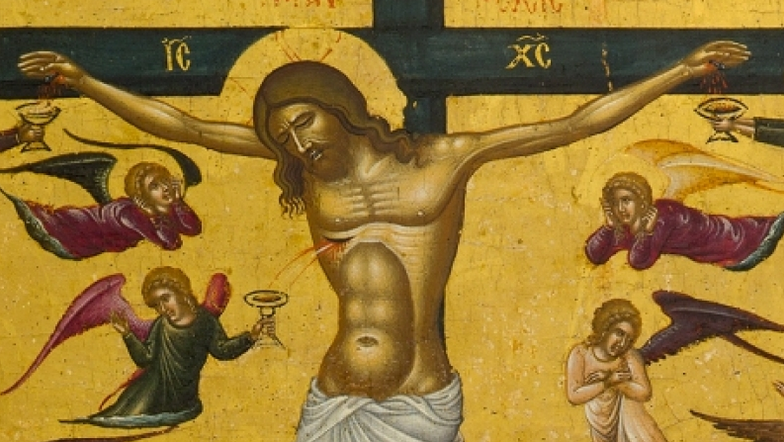 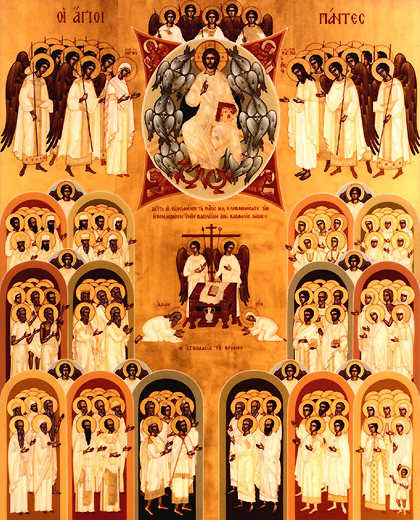 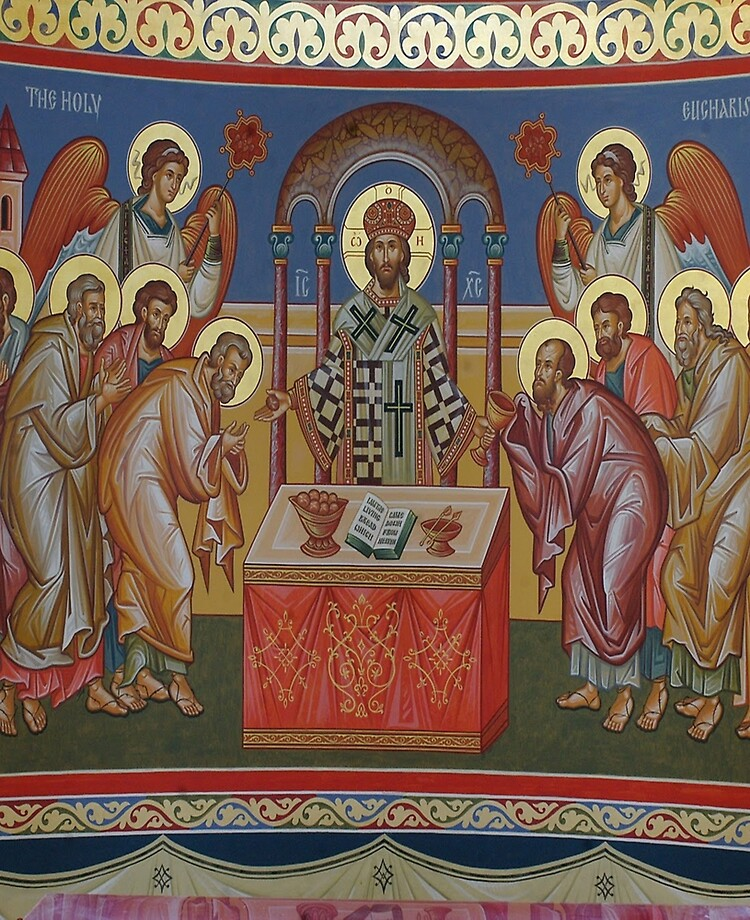 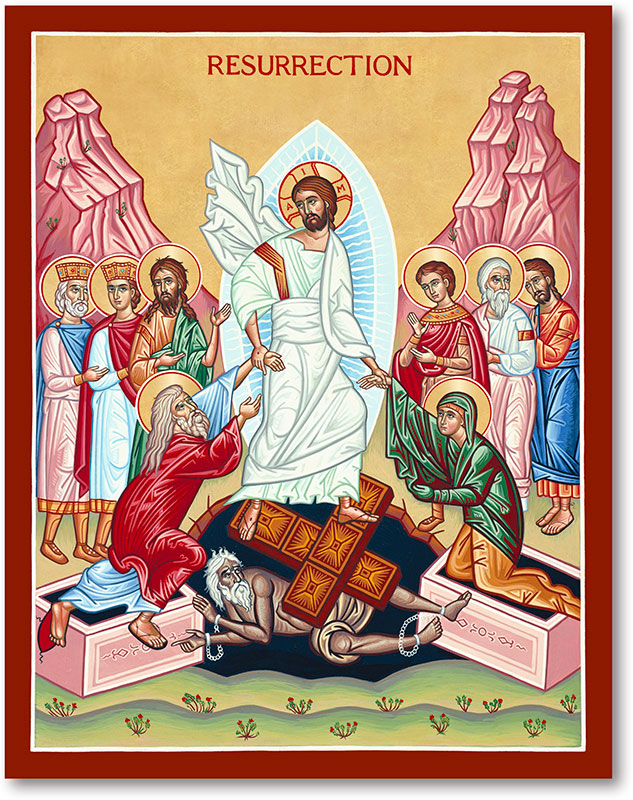 POP QUIZ!!!!!
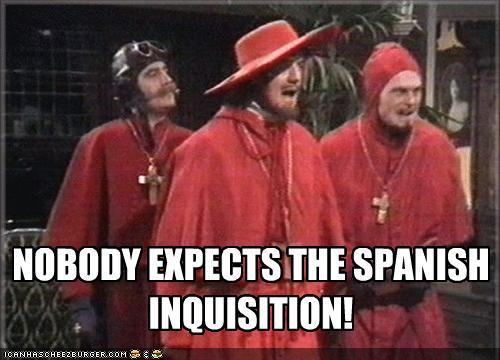 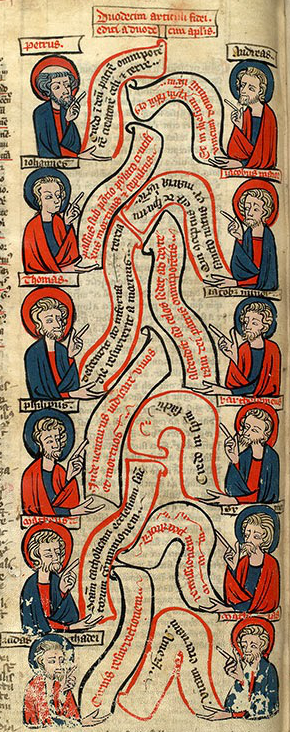 I believe in God, the Father Almighty,
creator of heaven and earth.
I believe in Jesus Christ, his only Son, our Lord,
who was conceived by the Holy Spirit,
born of the Virgin Mary,
suffered under Pontius Pilate,
was crucified, died, and was buried;
he descended to the dead.
On the third day he rose again;
he ascended into heaven,
is seated at the right hand of the Father,
and will come again to judge the living and the dead.
I believe in the Holy Spirit,
the holy catholic** church,
the communion of saints,
the forgiveness of sins,
the resurrection of the body,
and the life everlasting. Amen.
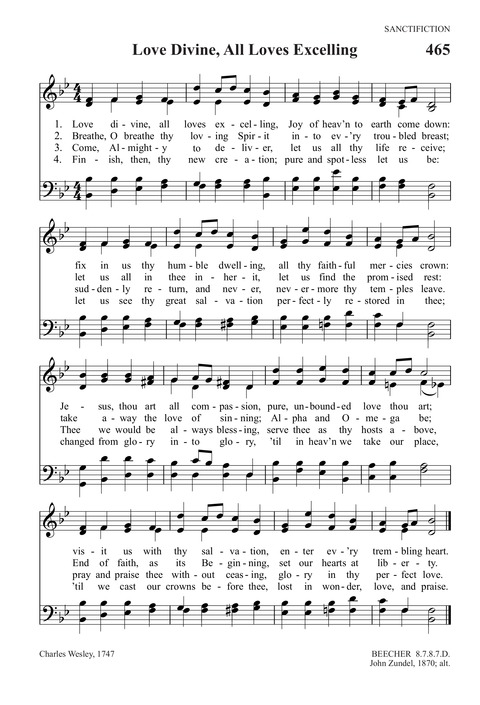 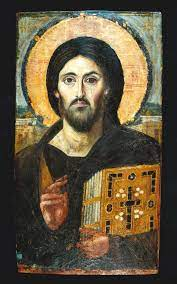 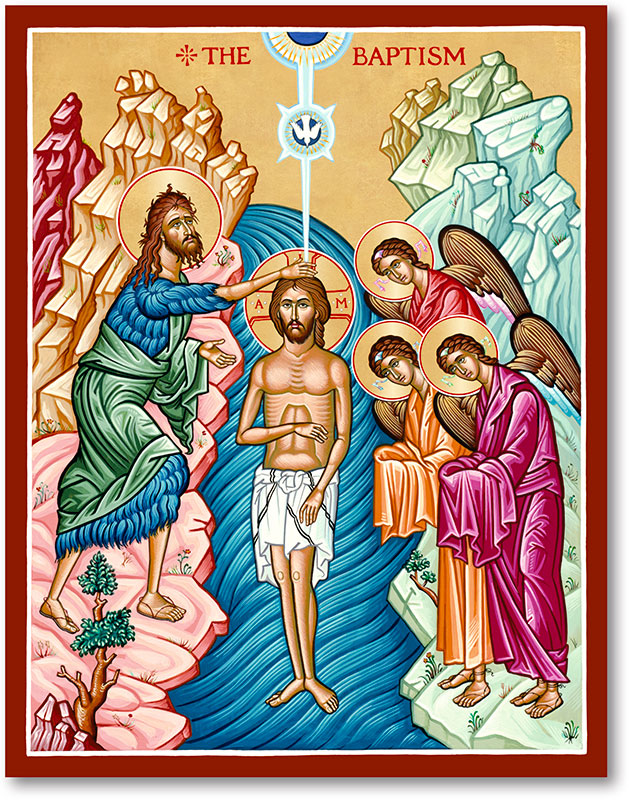 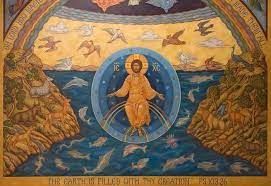 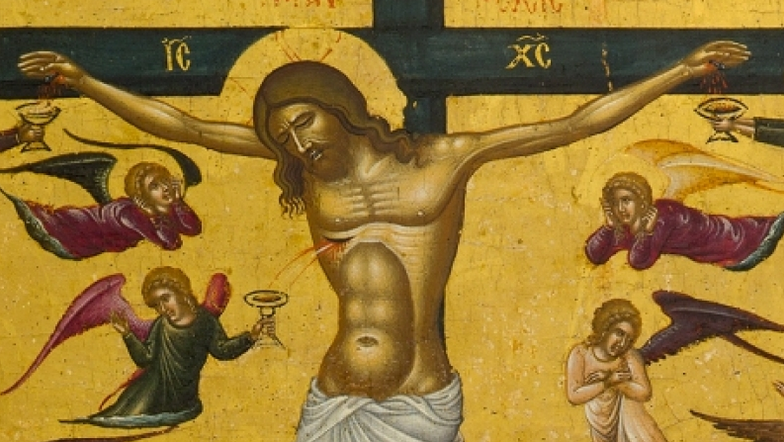 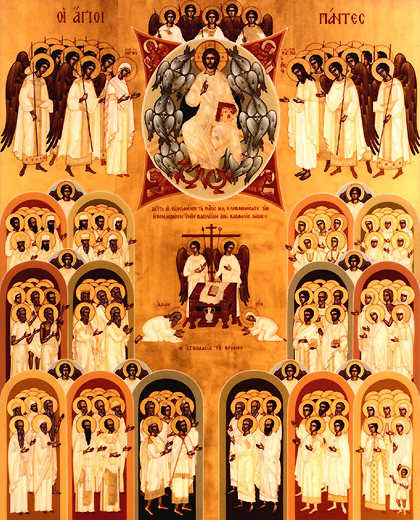 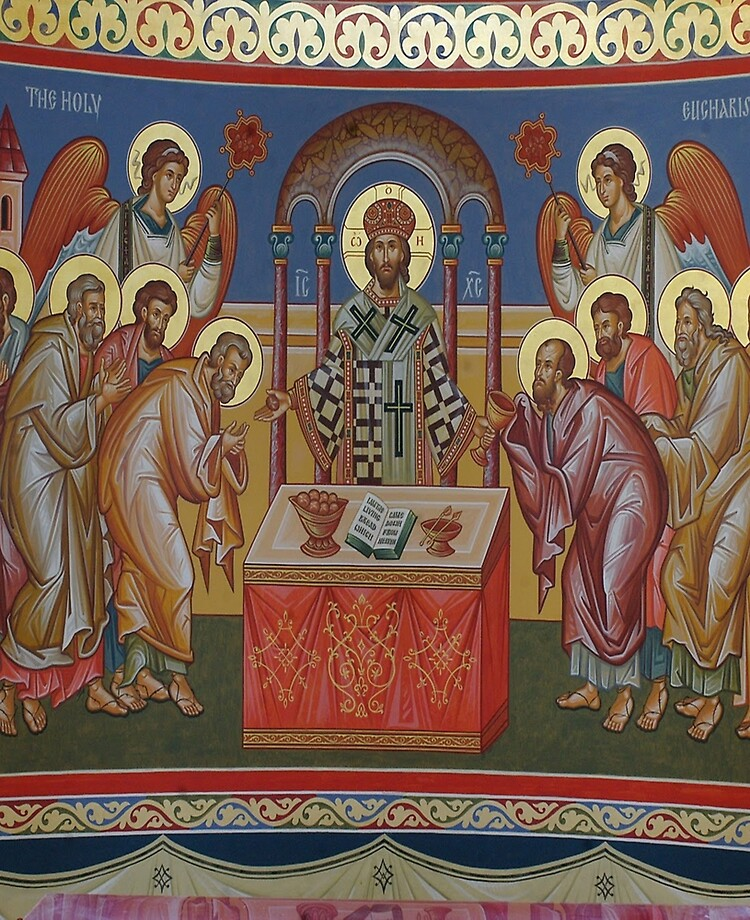 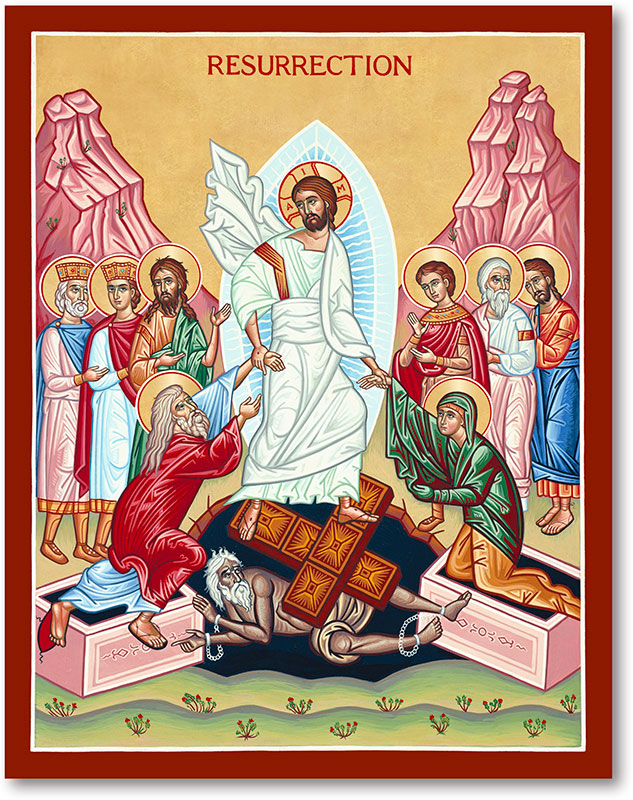